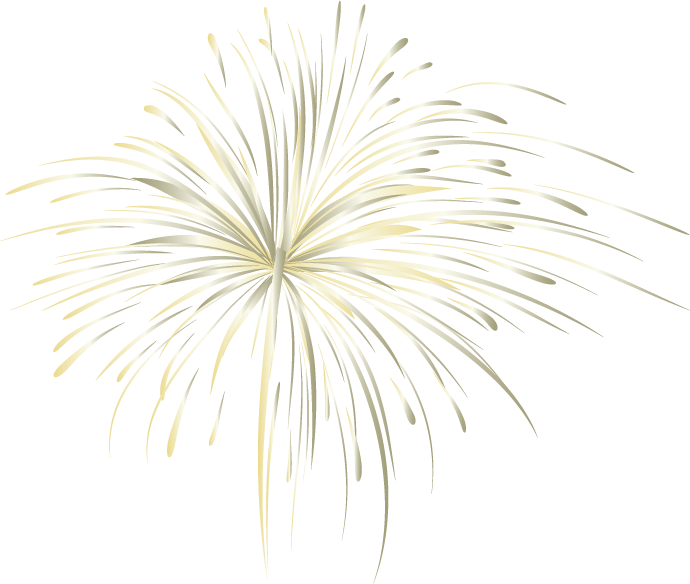 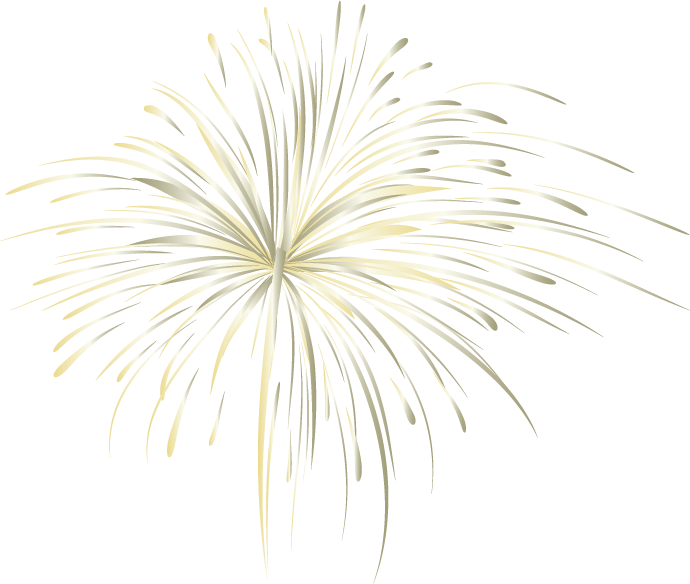 La fête 
de Saint Sylvestre
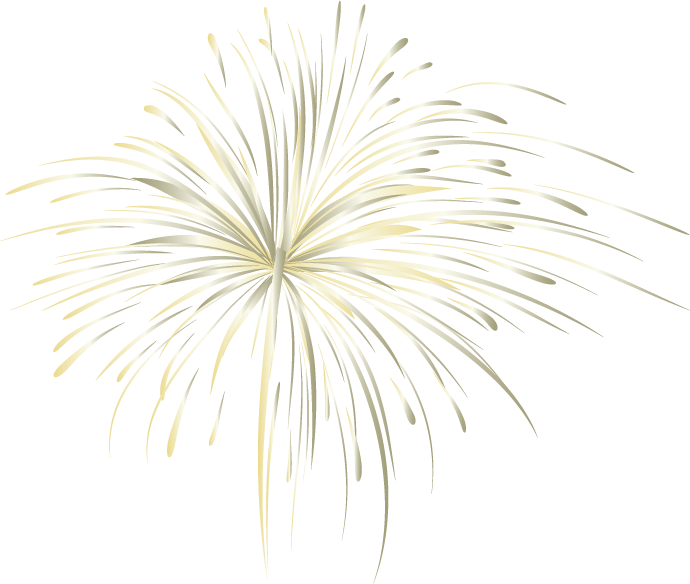 Ici commence votre présentation
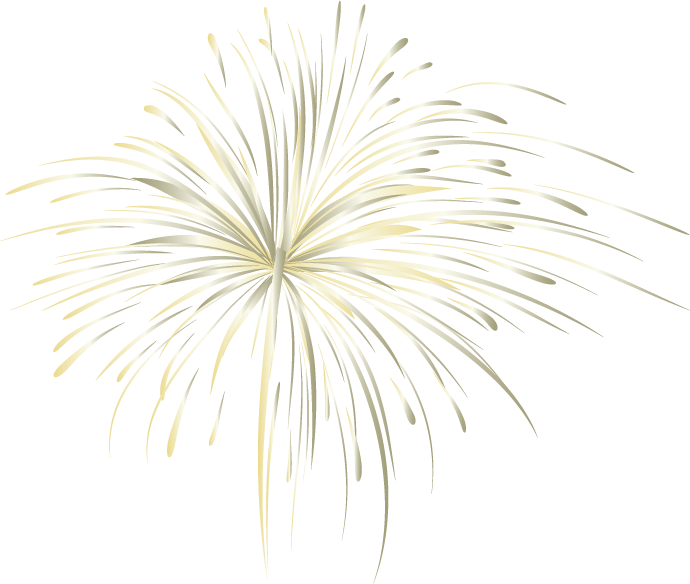 Liste des contenus
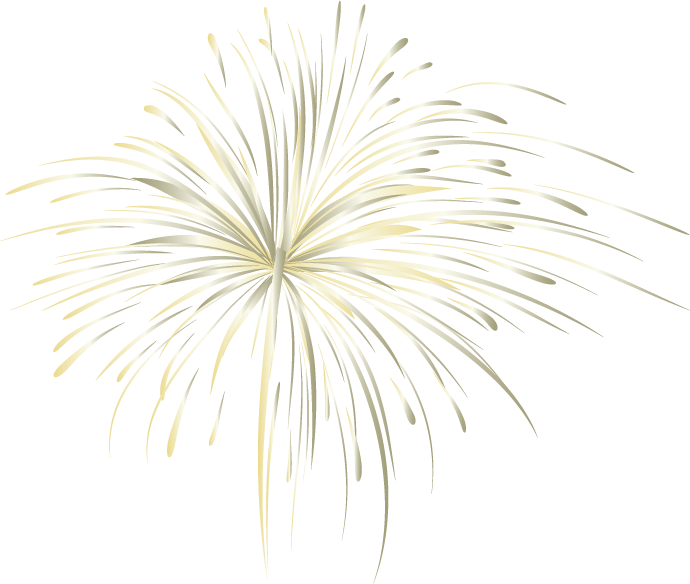 01
02
03
04
Sur le jour
Traditions
Fête
Conclusion
Vous pouvez décrire ici le sujet de la section
Vous pouvez décrire ici le sujet de la section
Vous pouvez décrire ici le sujet de la section
Vous pouvez décrire ici le sujet de la section
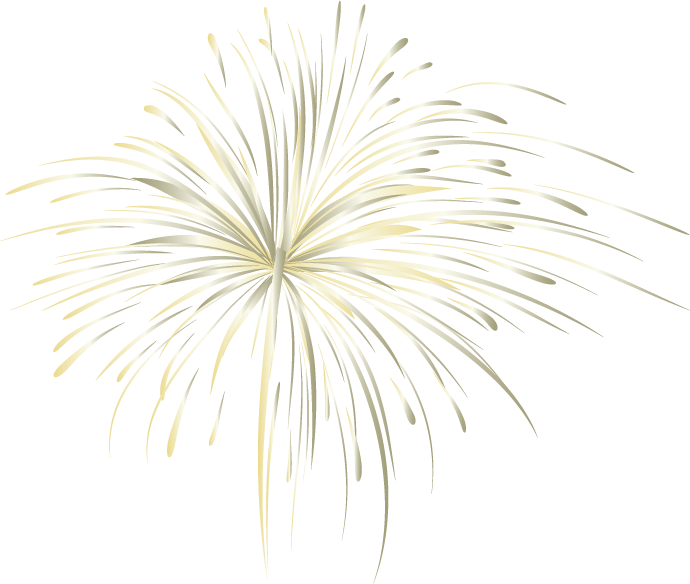 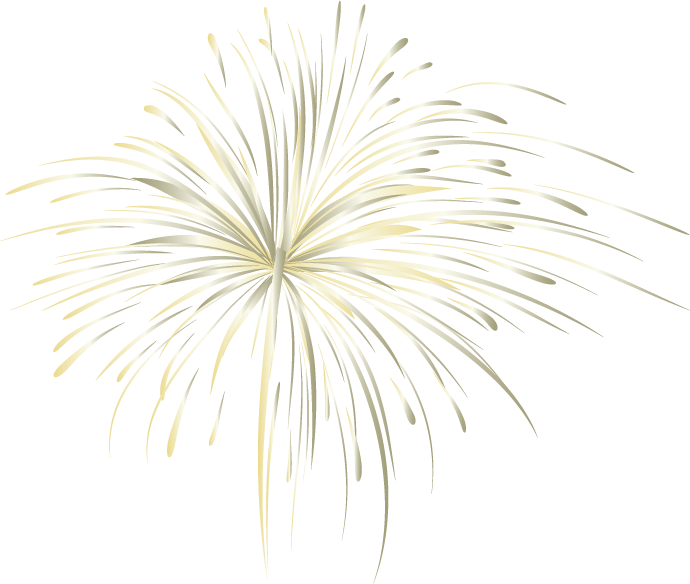 01
Sur le jour
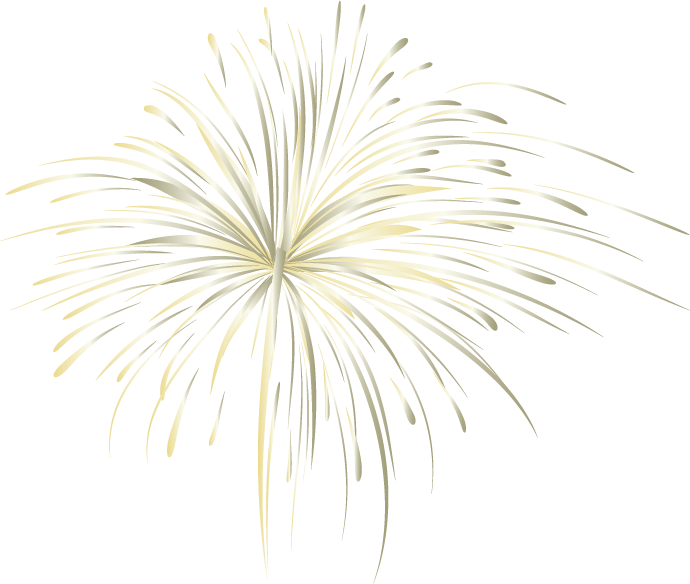 Vous pouvez entrer un sous-titre ici si vous en avez besoin
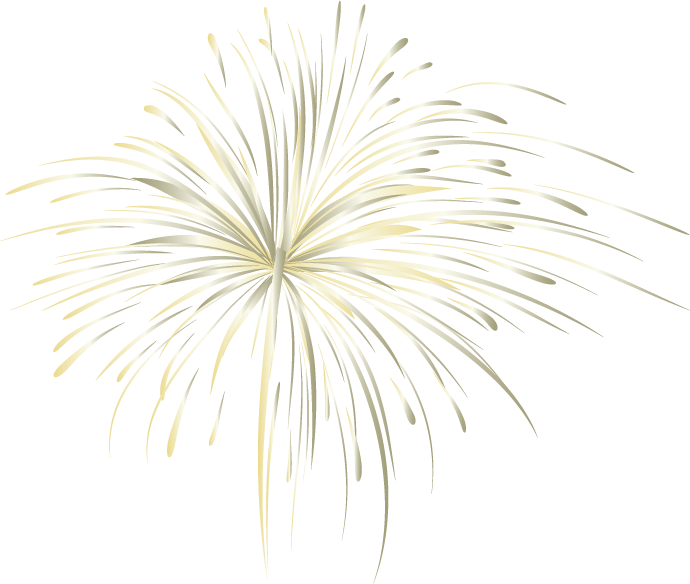 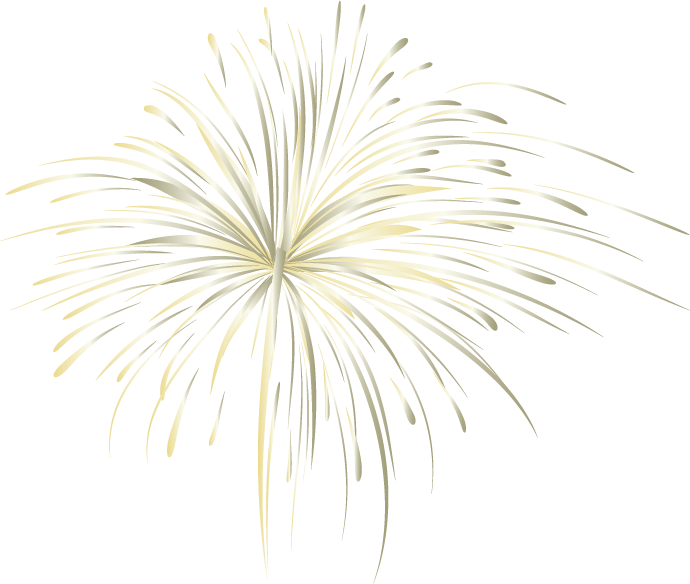 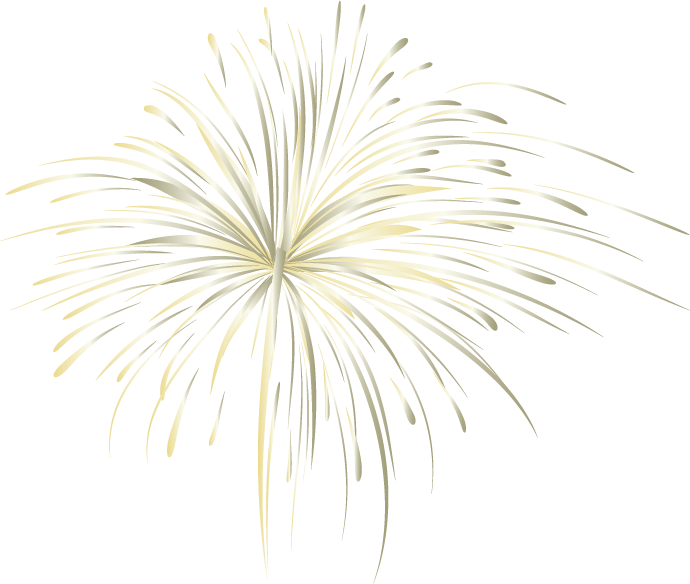 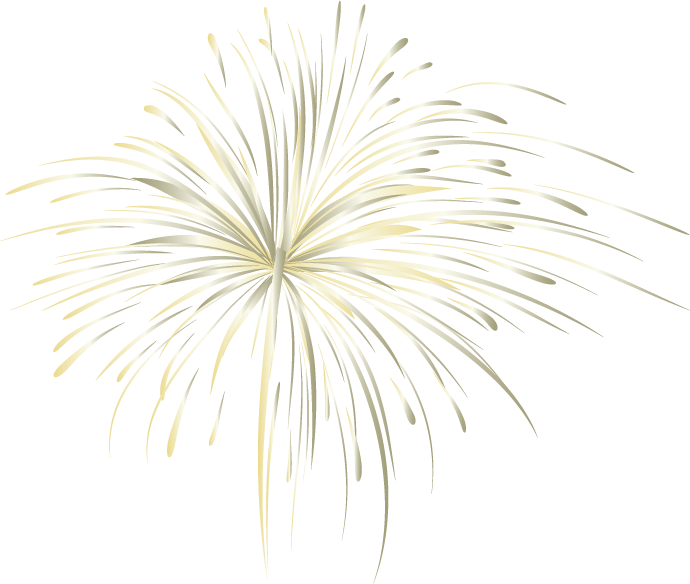 Ouah !
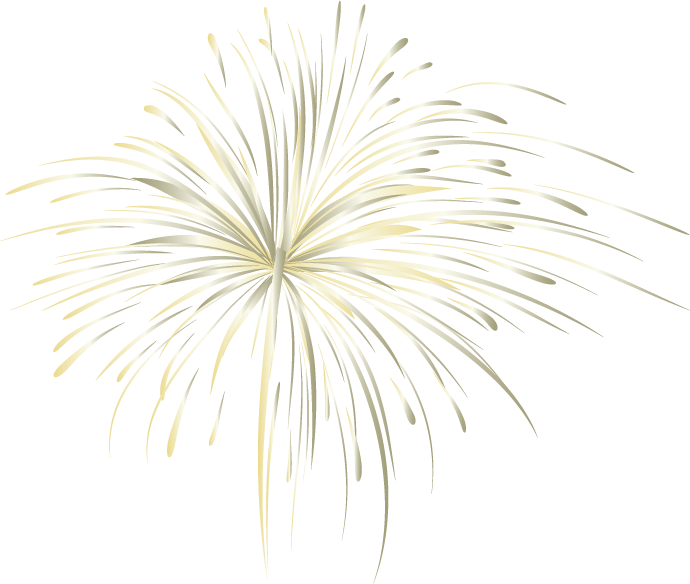 Cela pourrait être la partie de la présentation où vous vous présentez, rédigez votre e-mail…
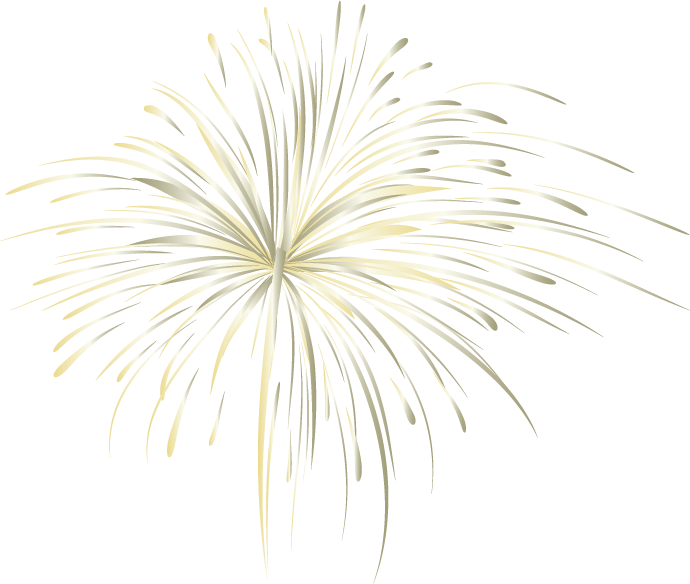 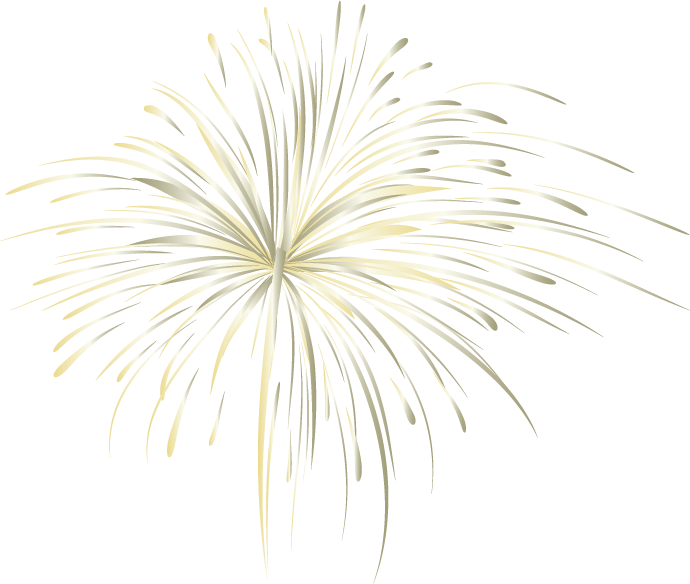 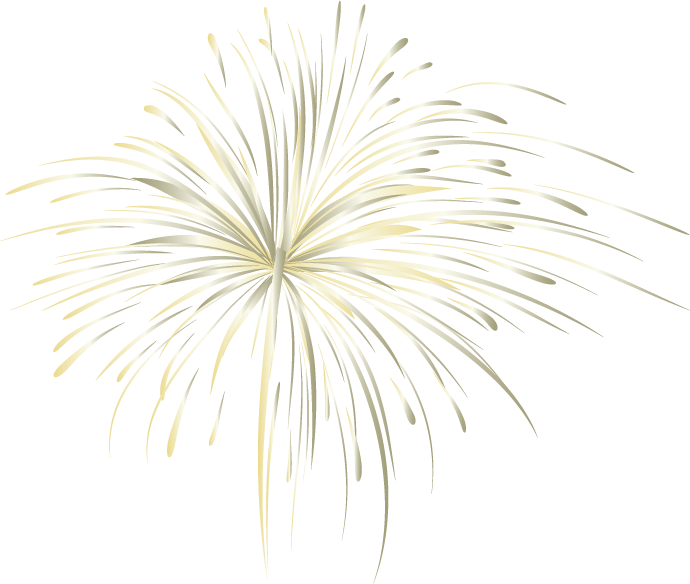 Introduction
Vous pouvez donner ici une brève description du sujet dont vous souhaitez parler. Par exemple, si vous voulez parler de Mercure, vous pouvez dire que c'est la plus petite planète de tout le système solaire
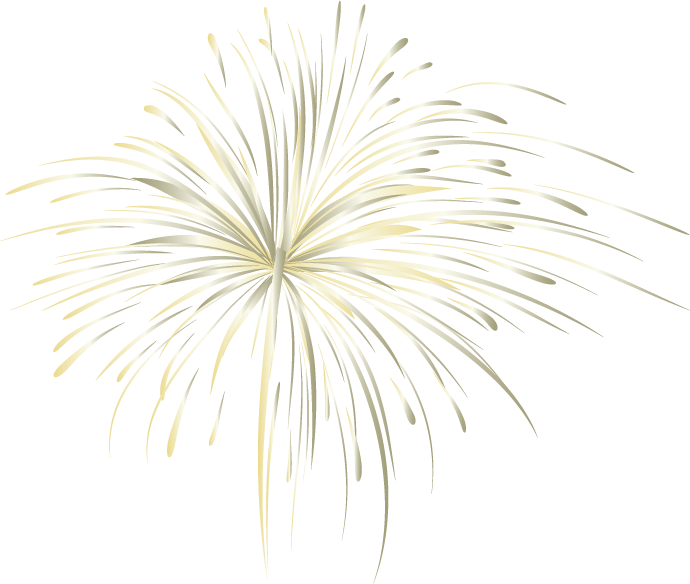 Spectacles
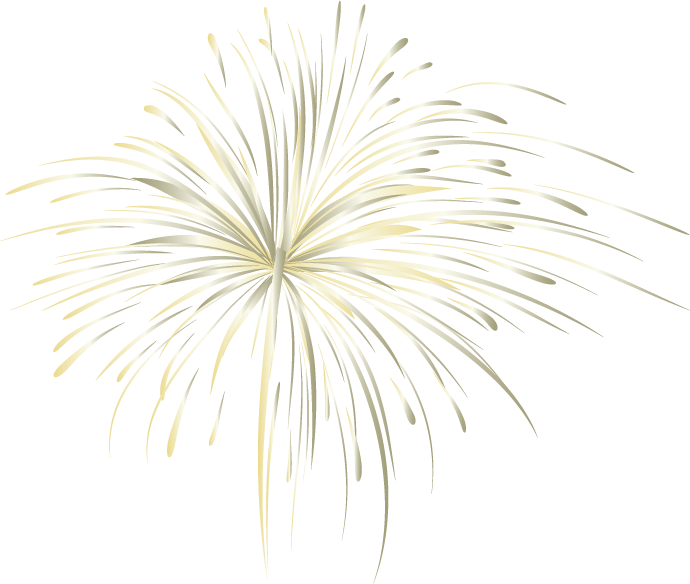 Mercure
Vénus
Mercure est la planète la plus petite du système solaire. Elle n’est qu’un peu plus grande que la Lune
Vénus a un beau nom et est la deuxième planète à partir du Soleil. Elle est chaude et a une atmosphère toxique
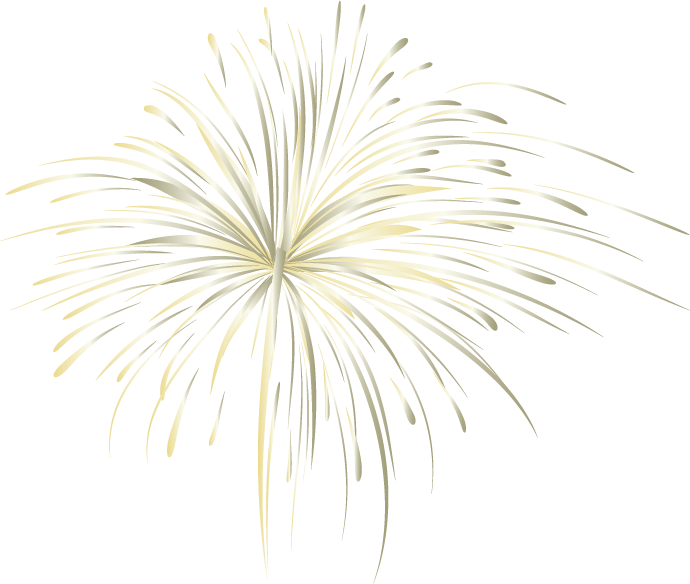 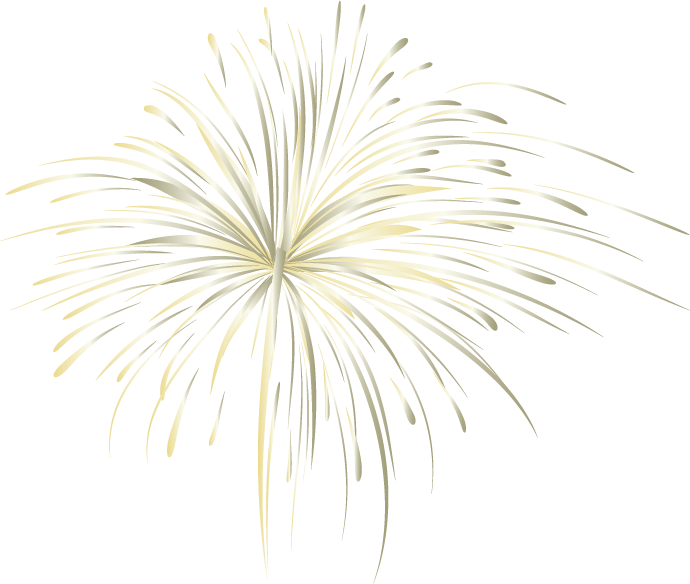 Horaire
Célébrations
Mars est en fait un endroit très froid
28
Mars
C’est la plus grande planète de toutes
29
Jupiter
C’est la planète la plus éloignée du Soleil
30
Neptune
Mercure est la planète la plus proche du Soleil
31
Mercure
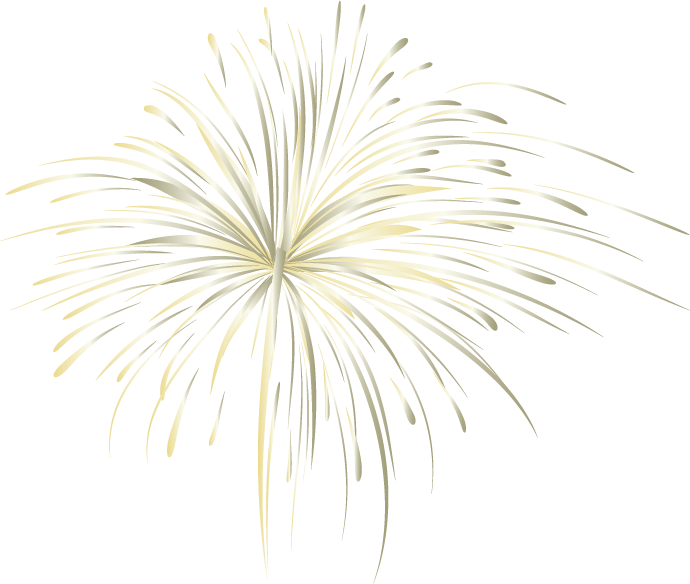 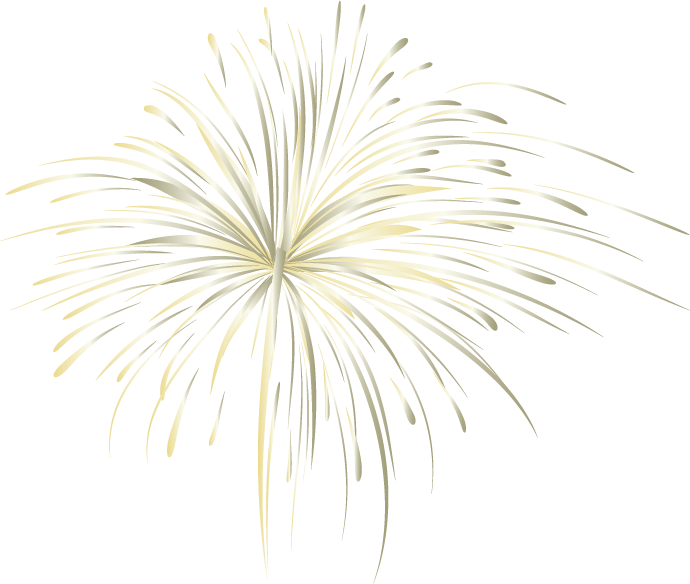 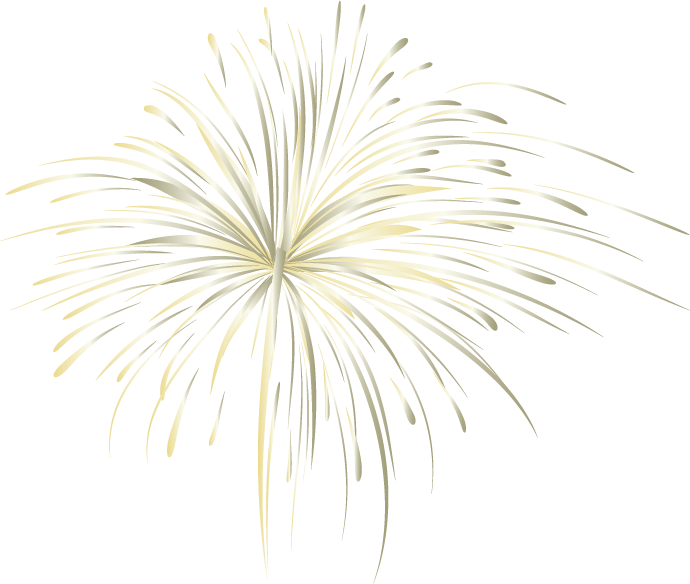 Carte
Vénus
Saturne
Elle possède plusieurs anneaux
Elle a un beau nom, mais il y fait chaud
Mercure
Jupiter
Jupiter est la plus grande planète
Mercure est la plus petite planète
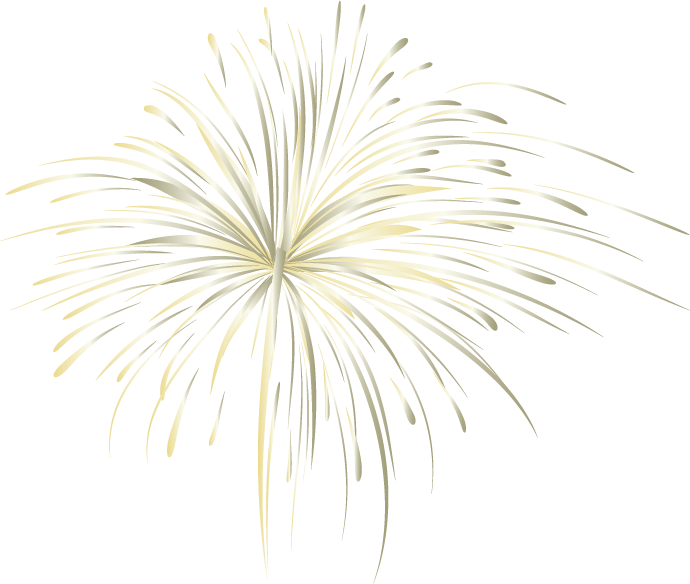 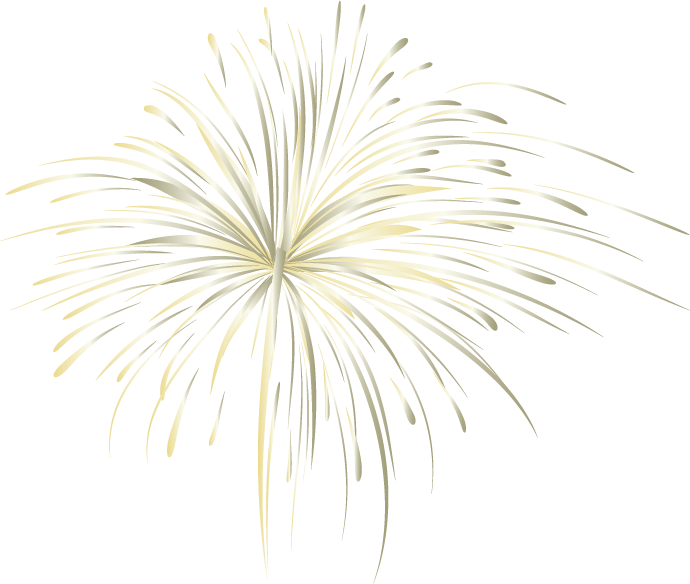 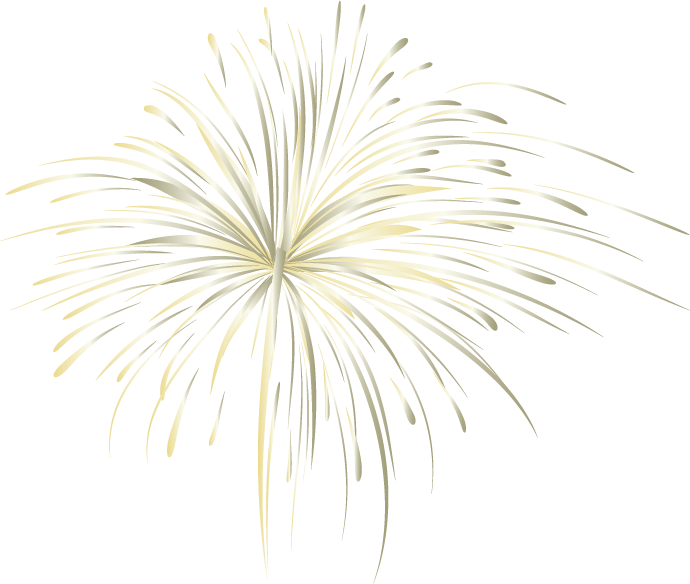 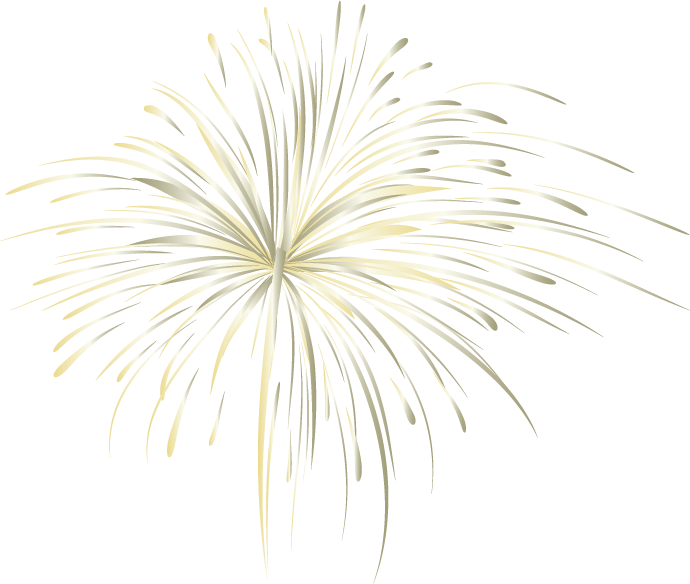 "Voici une citation. Des mots pleins de sagesse que quelqu'un d'important a dit et qui peuvent inspirer le lecteur.“
—Quelqu'un de Célèbre
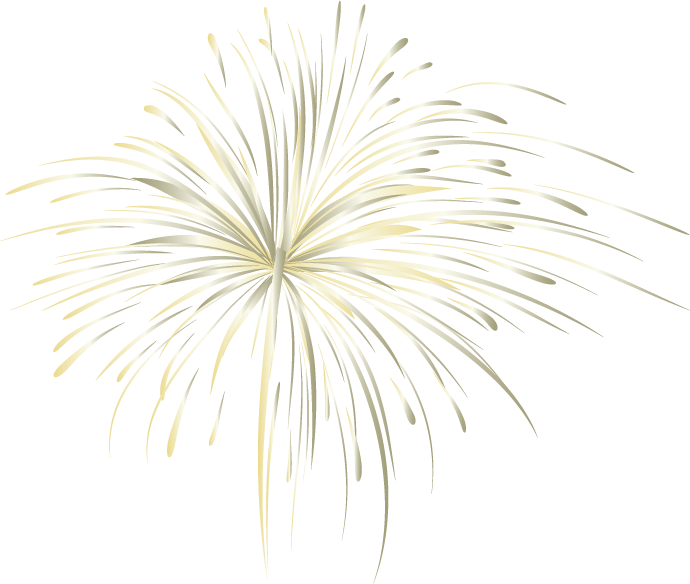 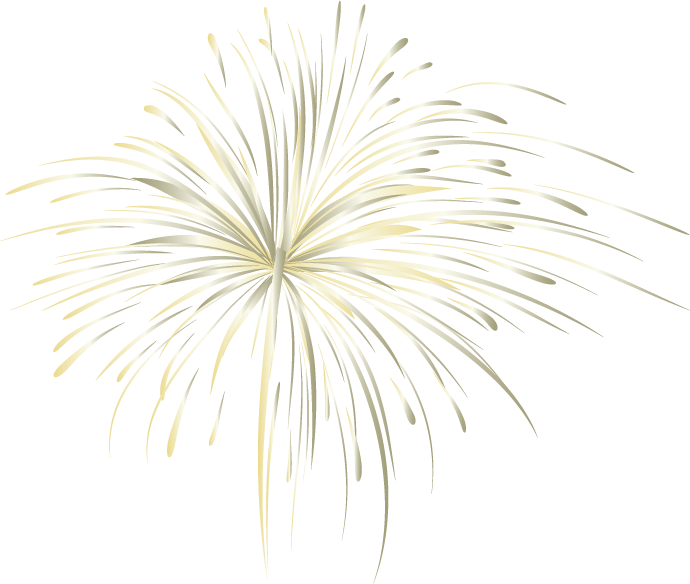 02
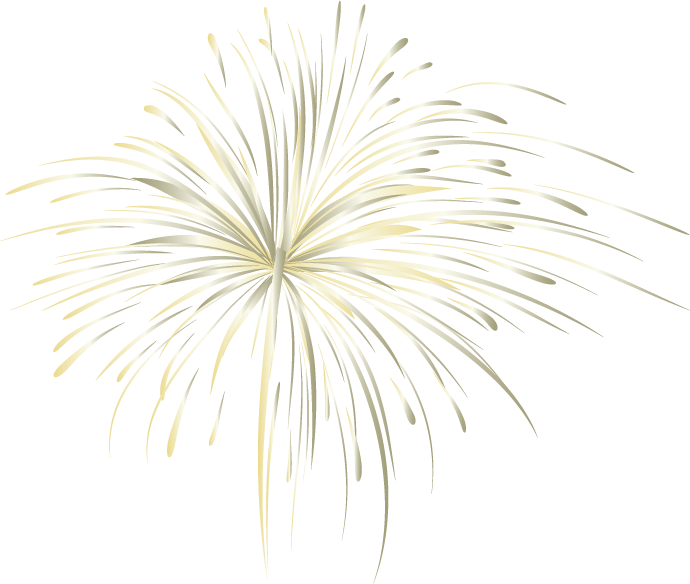 Traditions
Vous pouvez entrer un sous-titre ici si vous en avez besoin
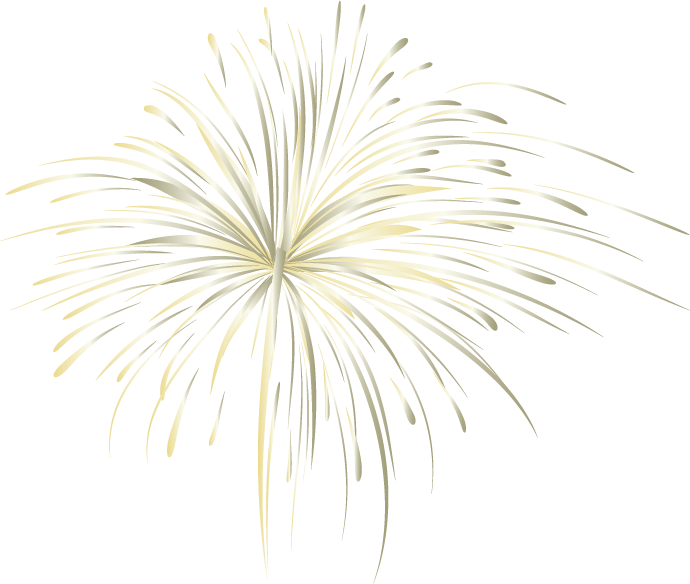 Attractions
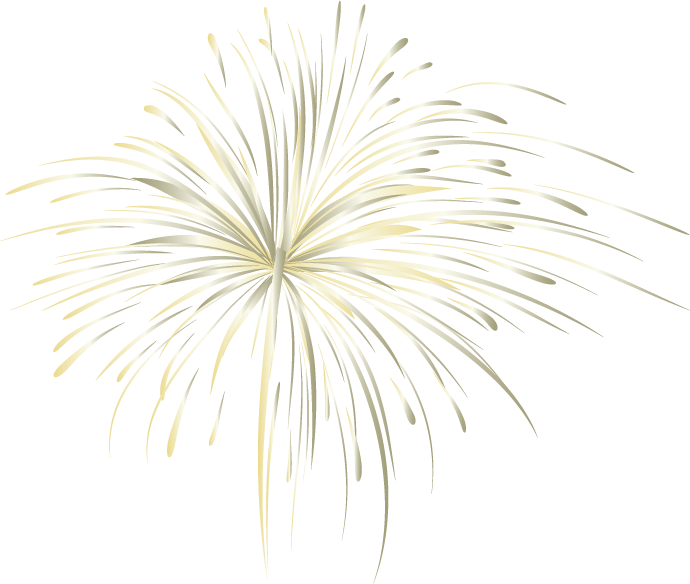 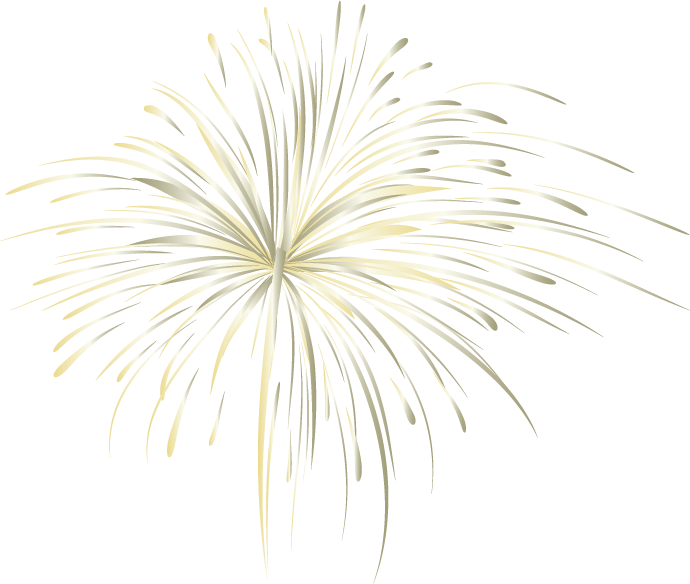 Mercure
Vénus
Mars
C’est la planète la plus proche du Soleil et la plus petite de toutes
Vénus a un beau nom et est la deuxième planète à partir du Soleil
Malgré sa couleur rouge, Mars est en fait un endroit extrêmement froid
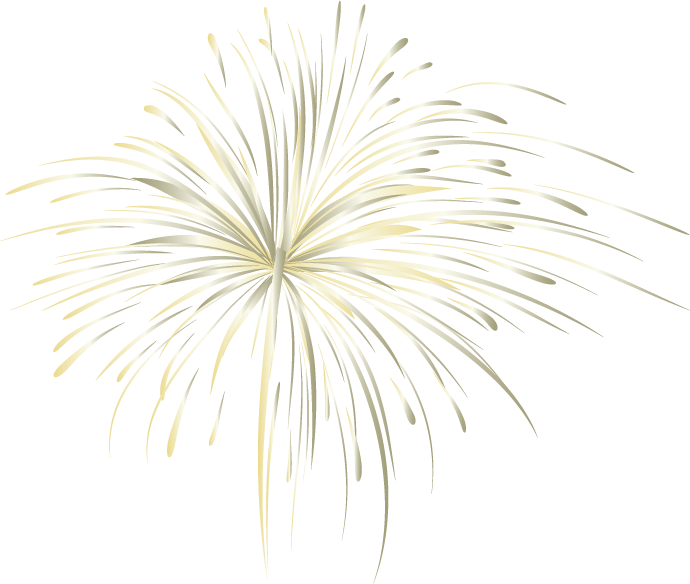 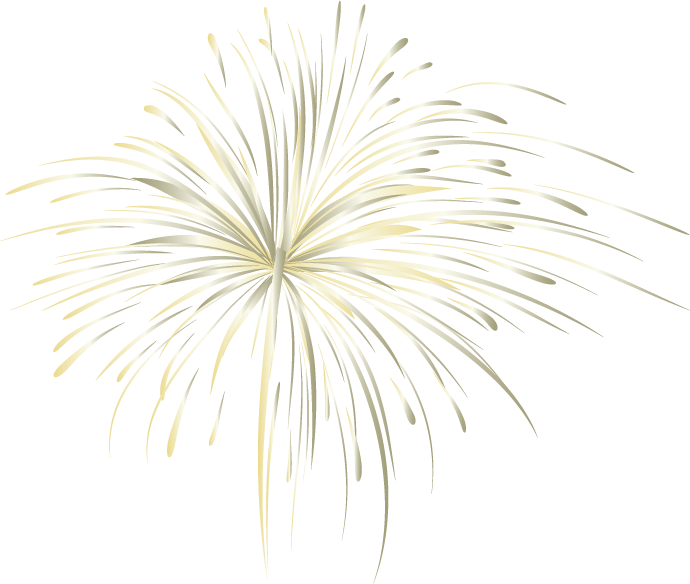 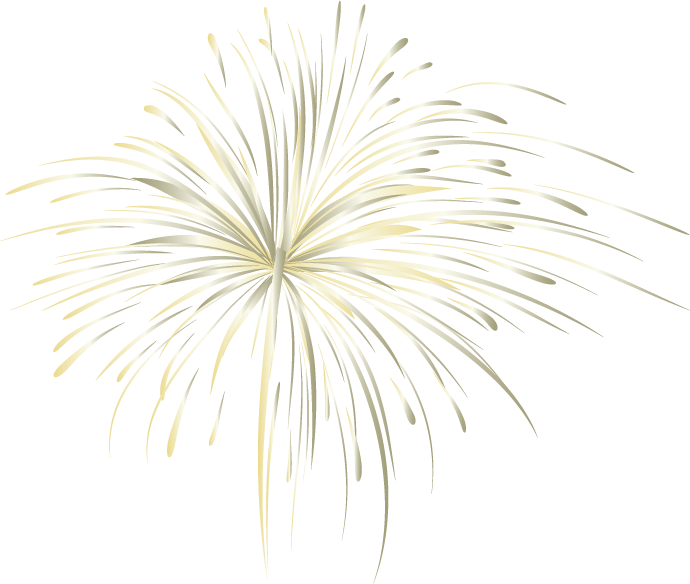 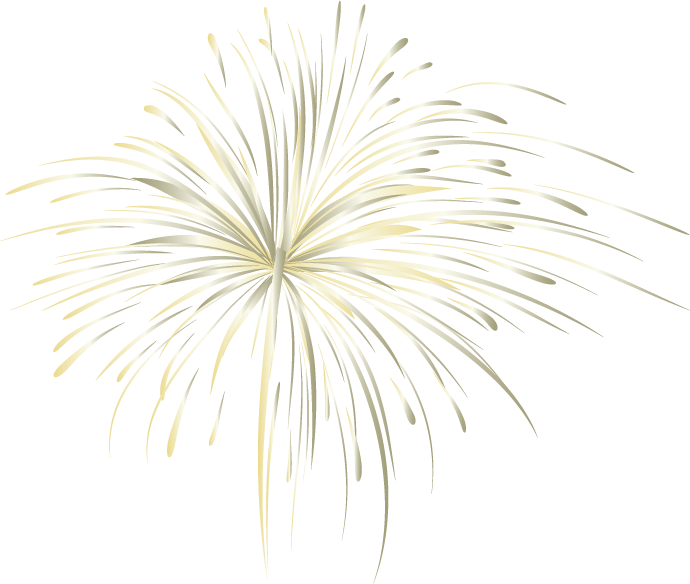 150 000
Les grands chiffres attirent l'attention de votre public
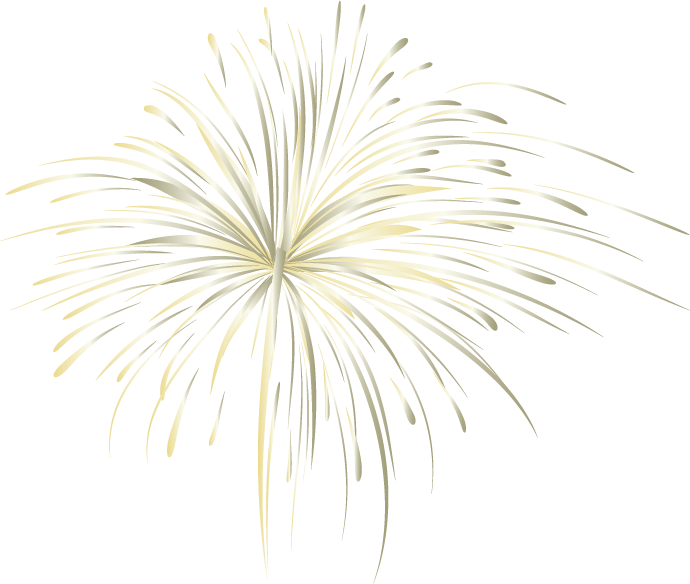 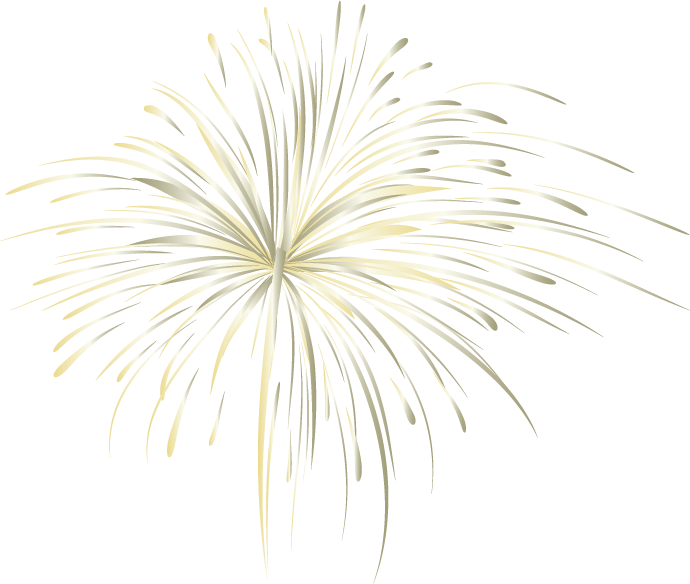 Traditions
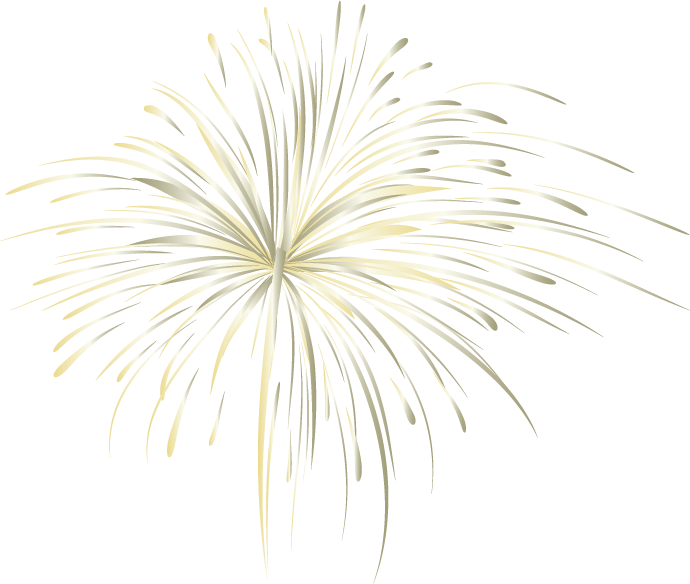 Mercure
Vénus
Mars
Mercure est la planète la plus proche du Soleil
Elle a un beau nom, mais il y fait très chaud
Mars est en fait un endroit très froid
Jupiter
Saturne
Neptune
C’est la plus grande planète de toutes
Elle est composée d'hydrogène et d'hélium
C’est la planète la plus éloignée du Soleil
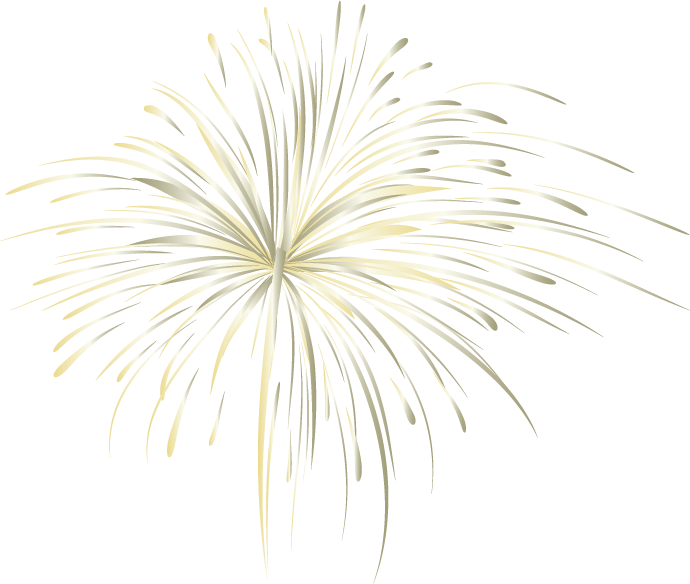 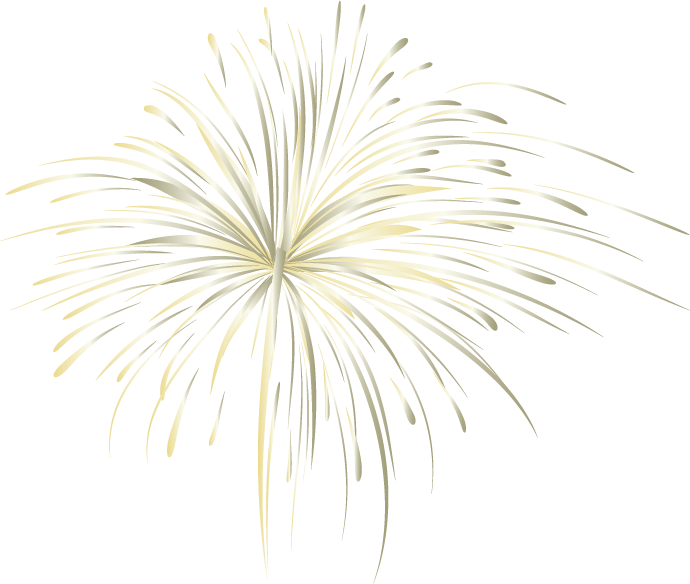 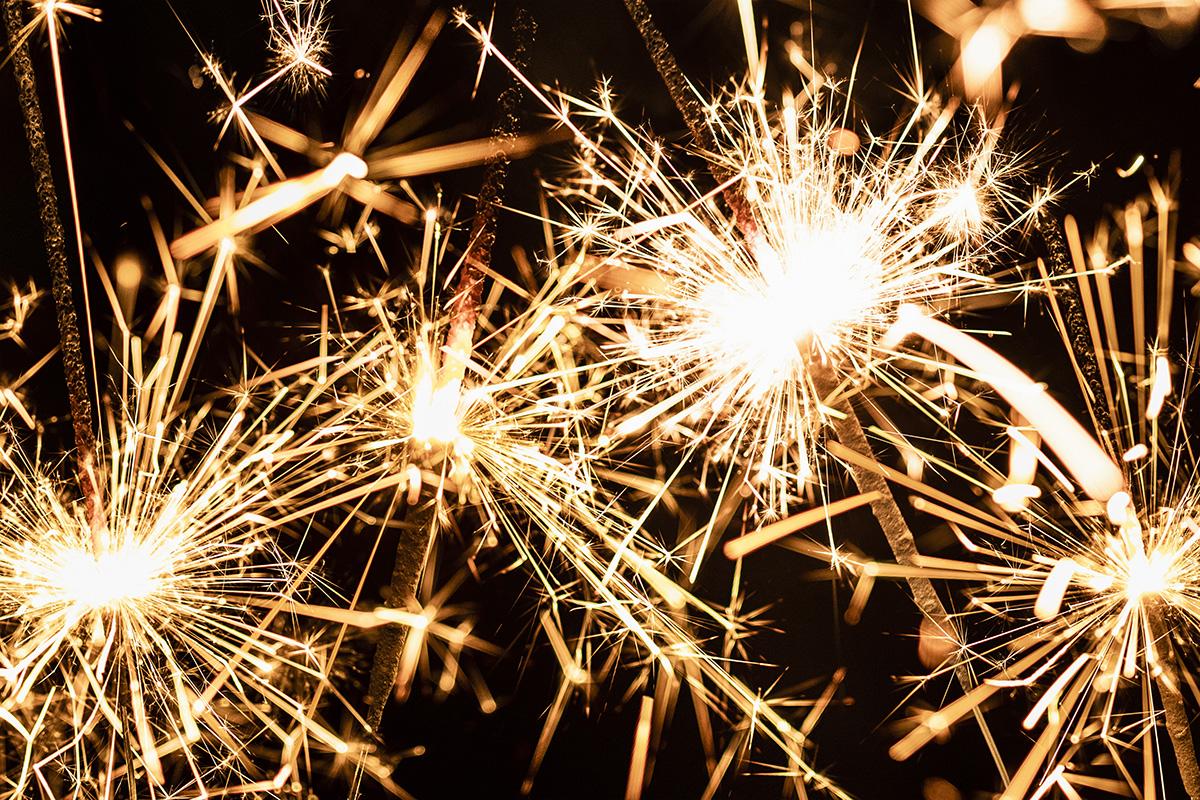 Une image renforce toujours le concept
Les images révèlent de grandes quantités de données, alors rappelez-vous : utilisez une image au lieu d'un long texte. Votre public l'appréciera
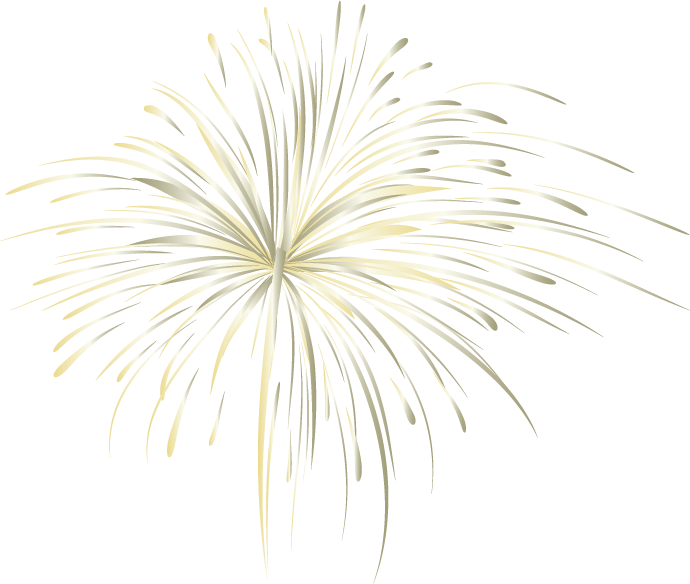 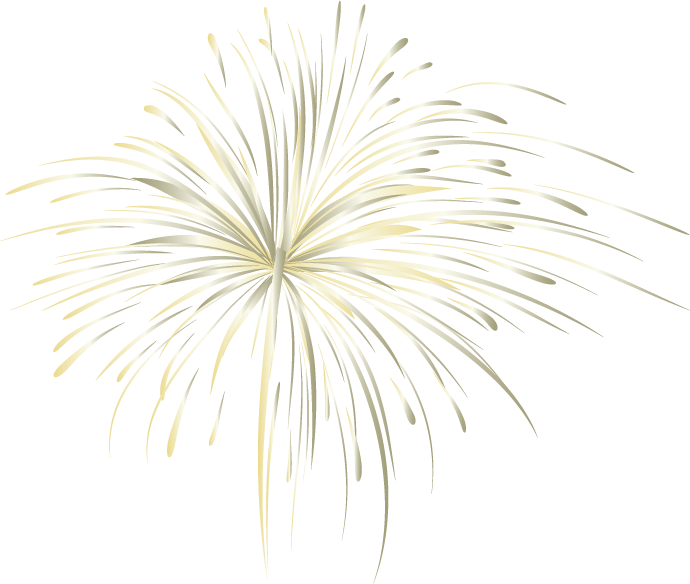 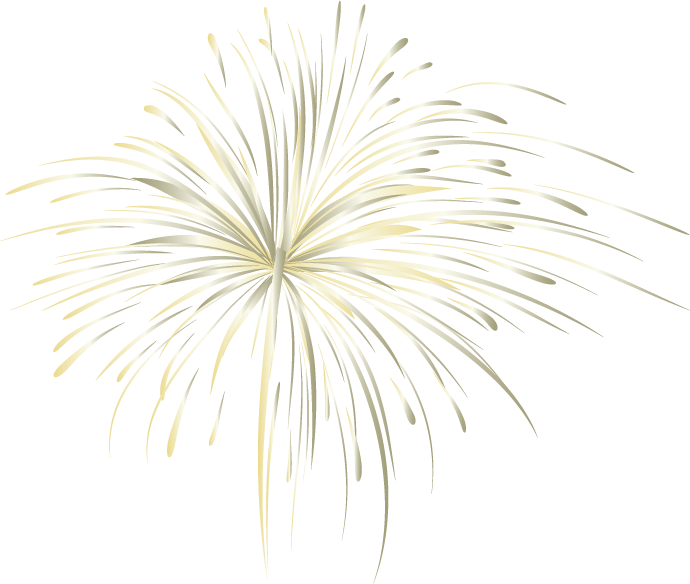 03
Fête
Vous pouvez entrer un sous-titre ici si vous en avez besoin
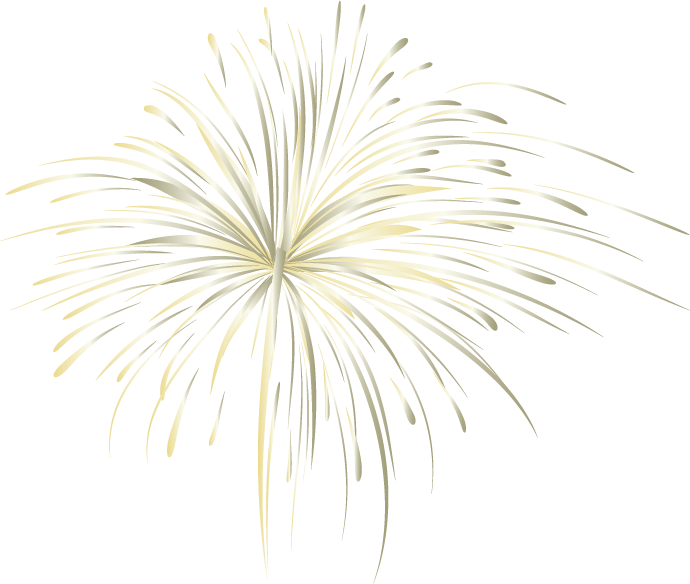 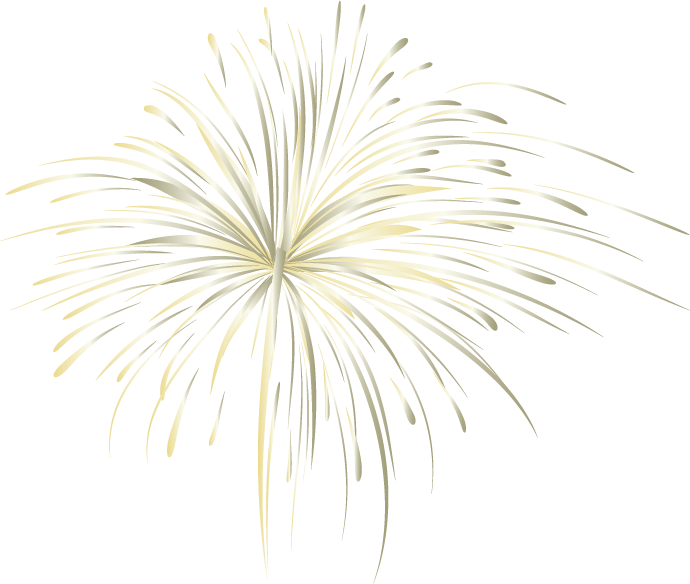 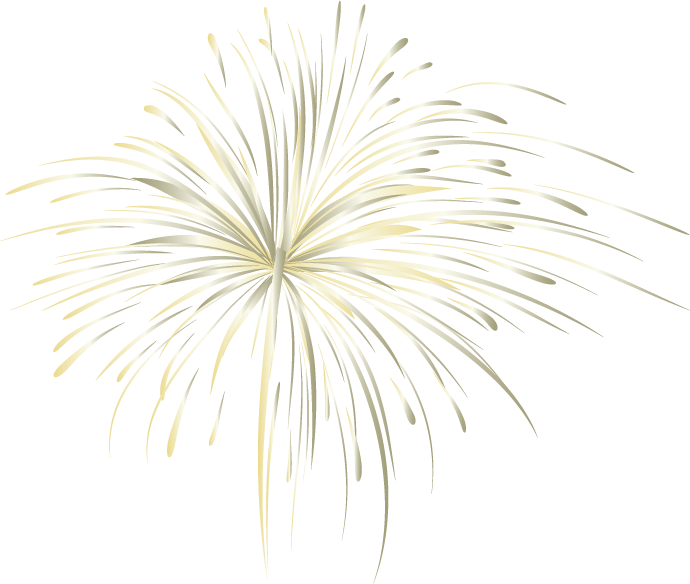 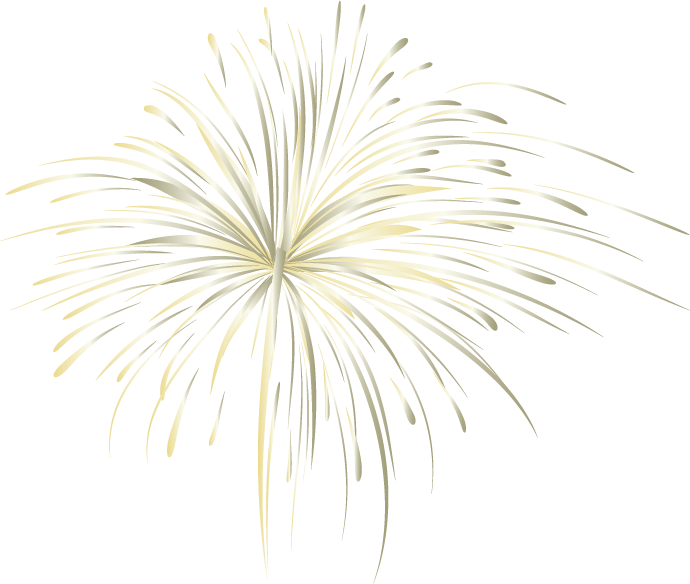 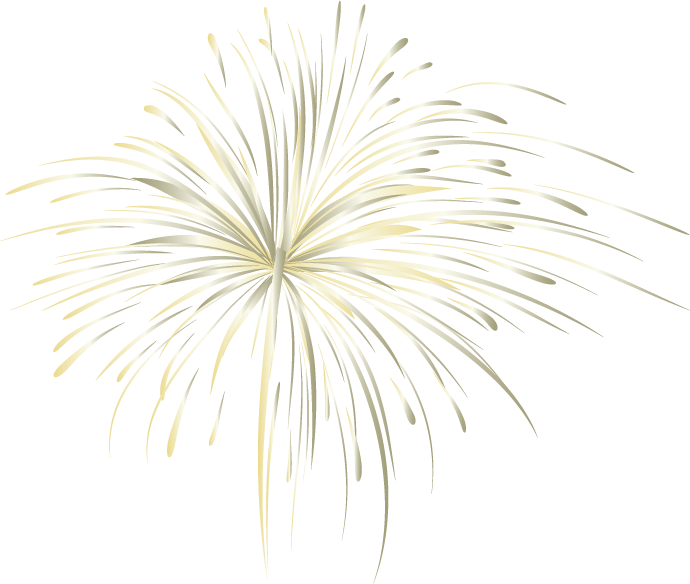 Avec la famille
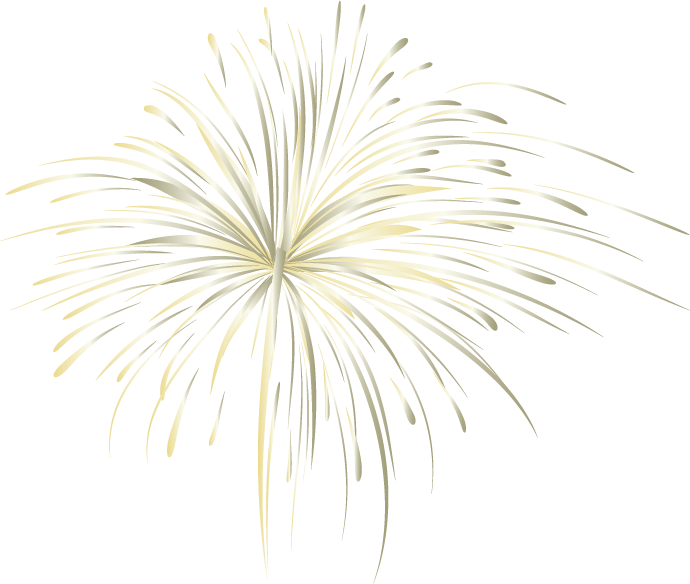 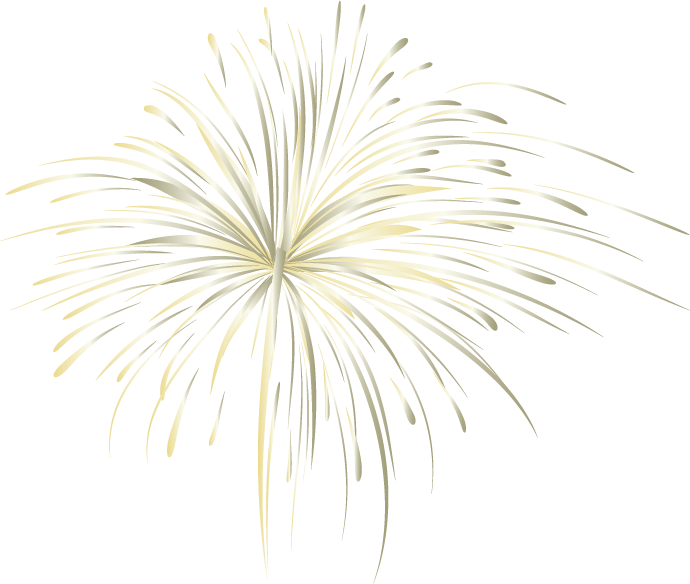 Vénus
Jupiter
Vénus est la deuxième planète à partir du Soleil
Elle a été nommée d'après un dieu romain
Mars
Saturne
Malgré sa couleur rouge, il y fait froid
Elle est composée d'hydrogène et d'hélium
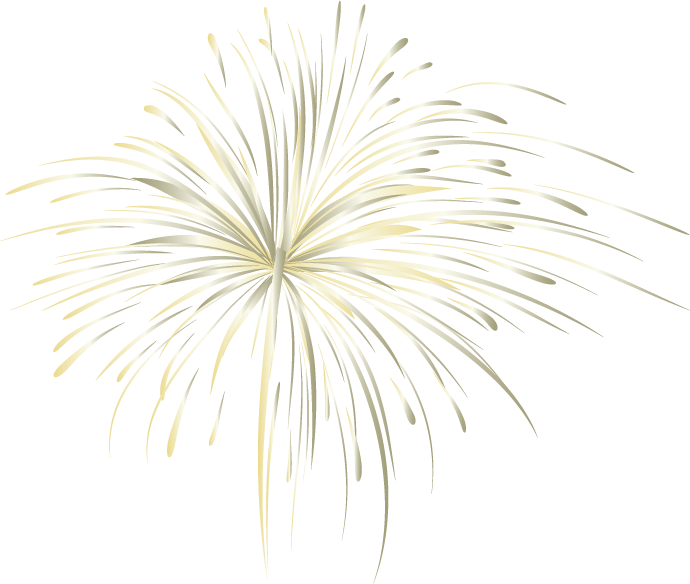 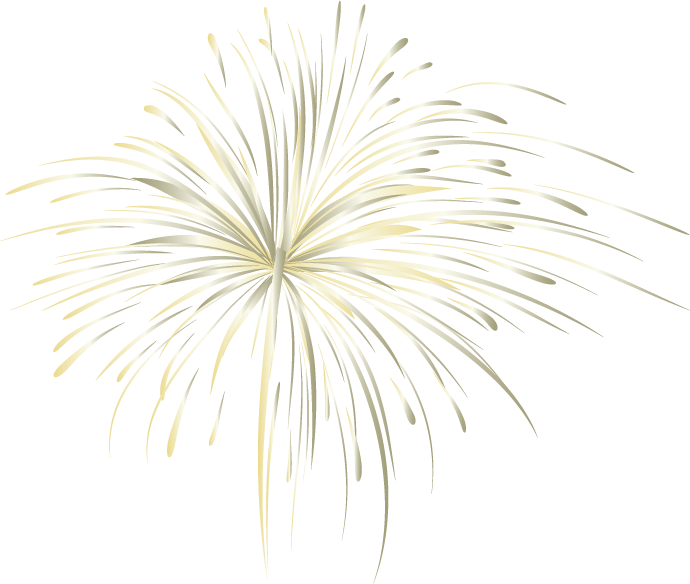 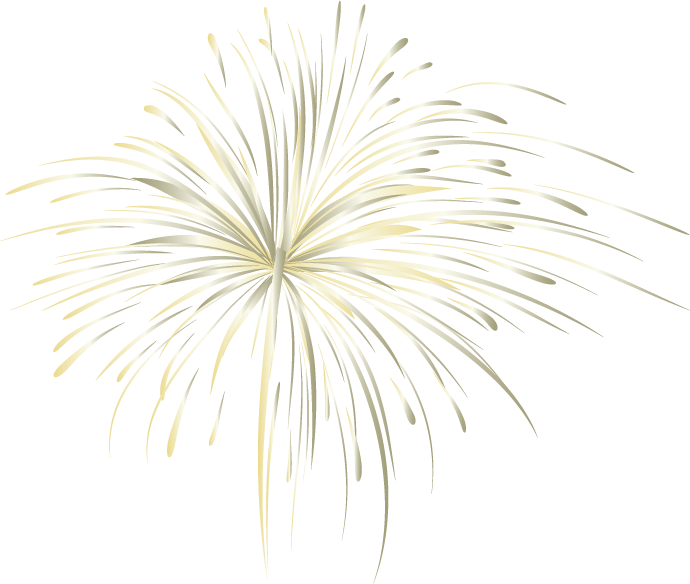 Une image vaut mille mots
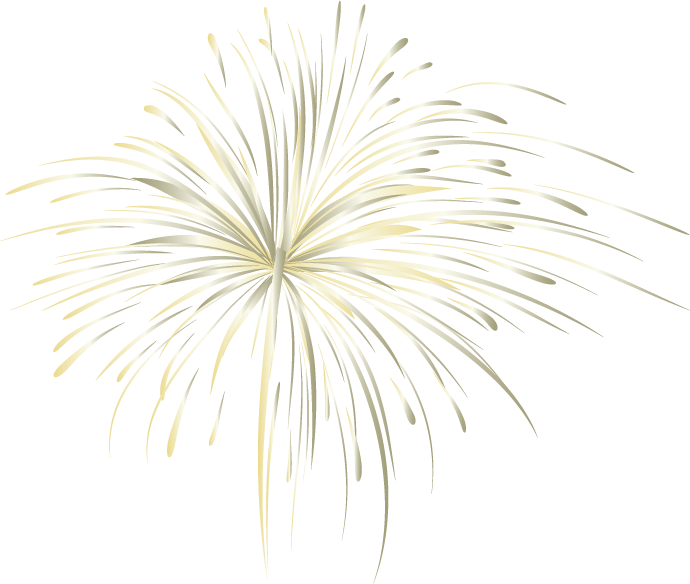 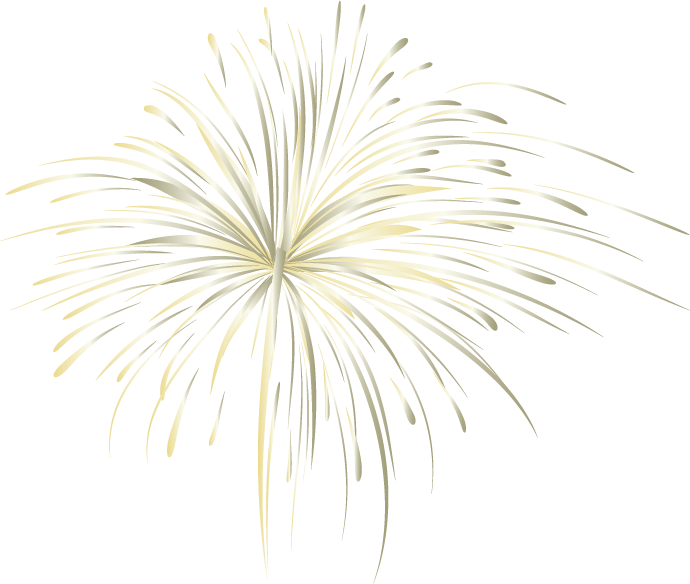 Une soirée dansante
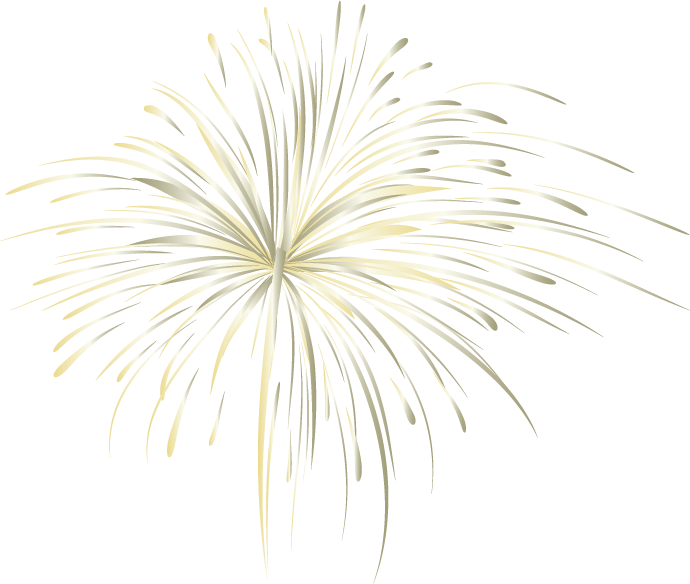 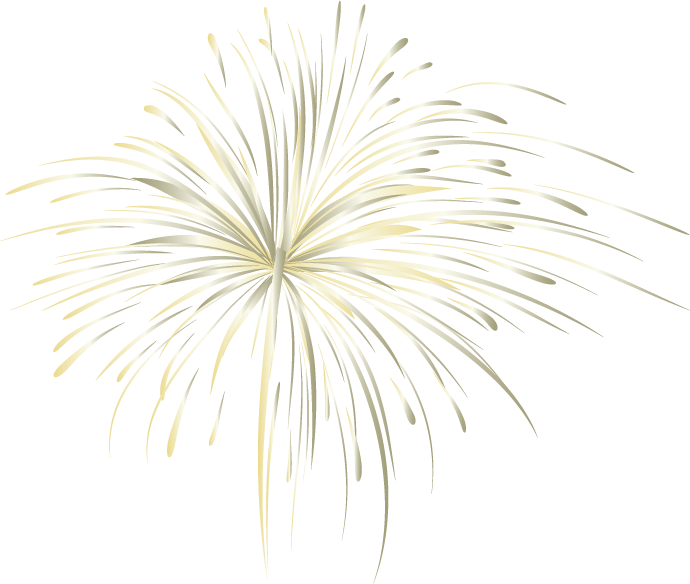 Mercure
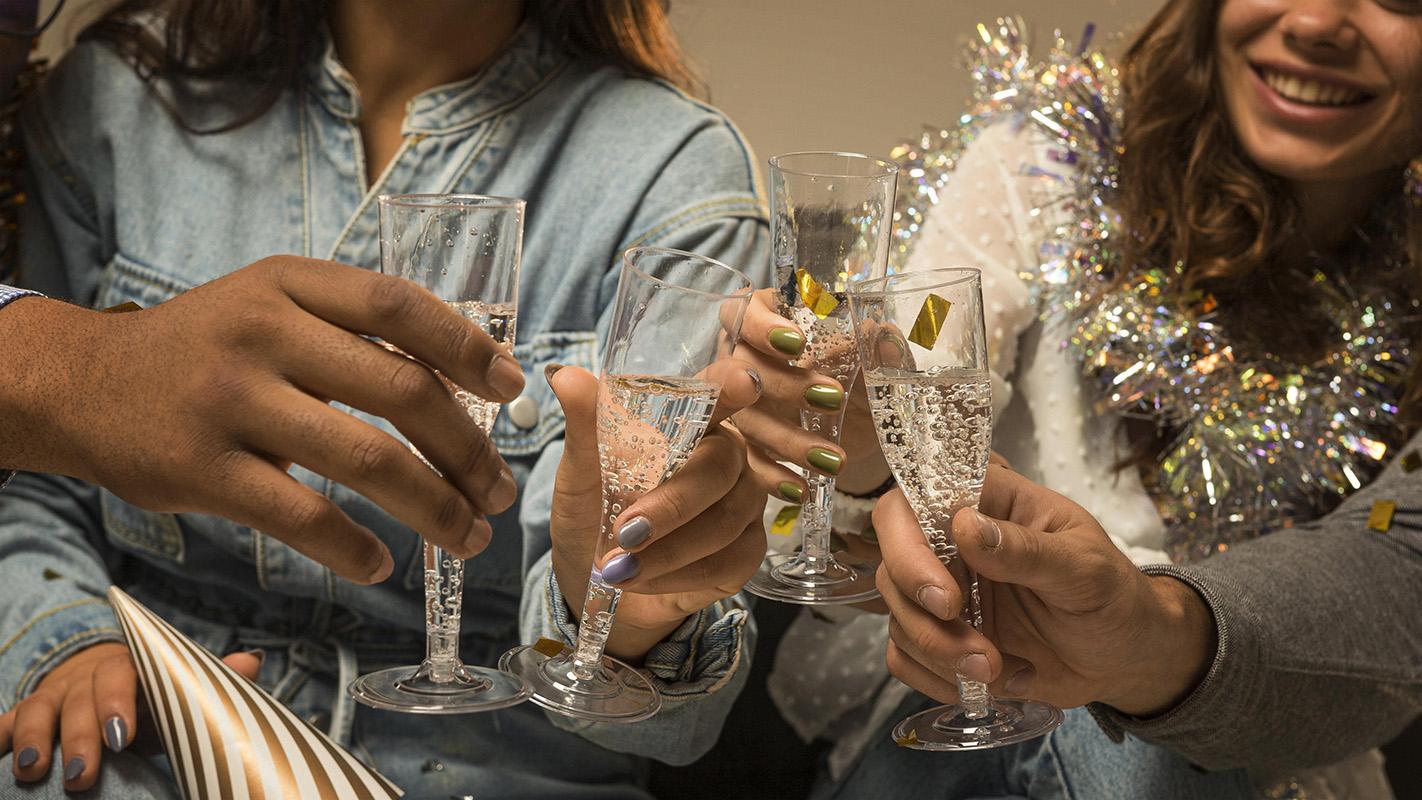 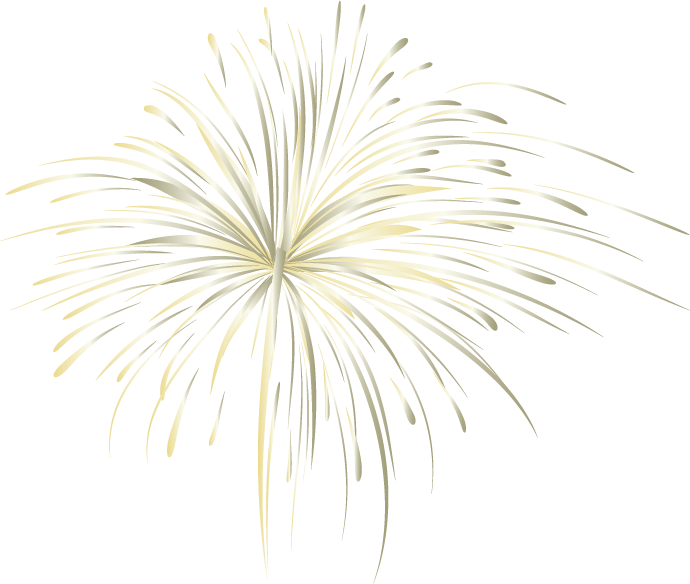 Mercure est la planète la plus petite du système solaire. Elle n’est qu’un peu plus grande que la Lune
Vénus
Vénus a un beau nom et est la deuxième planète à partir du Soleil. Elle est chaude et a une atmosphère toxique
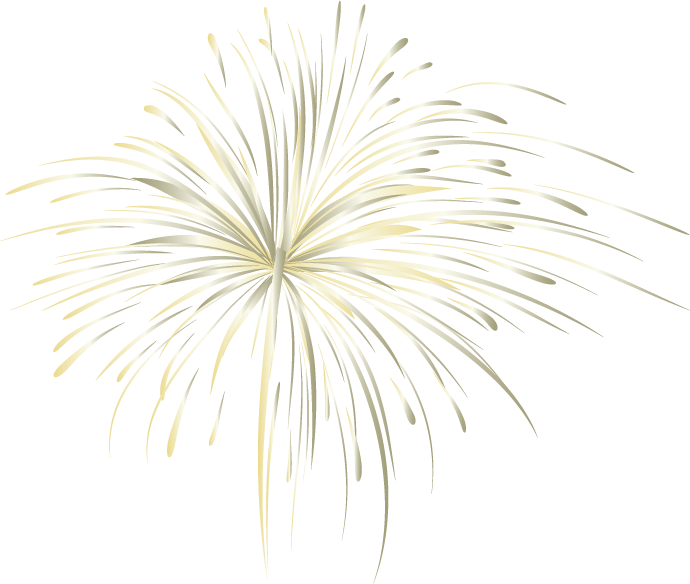 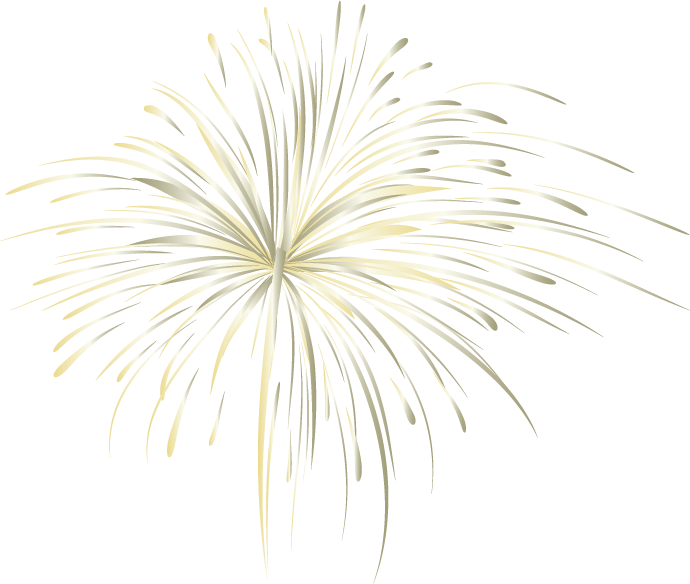 Principales fêtes
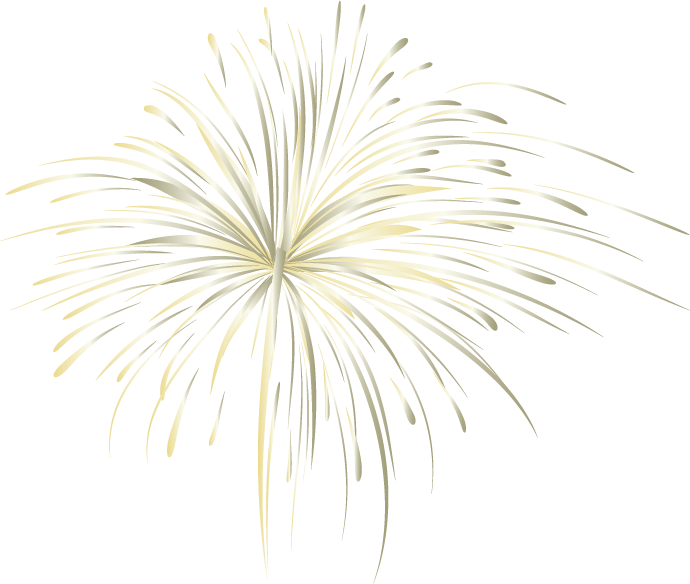 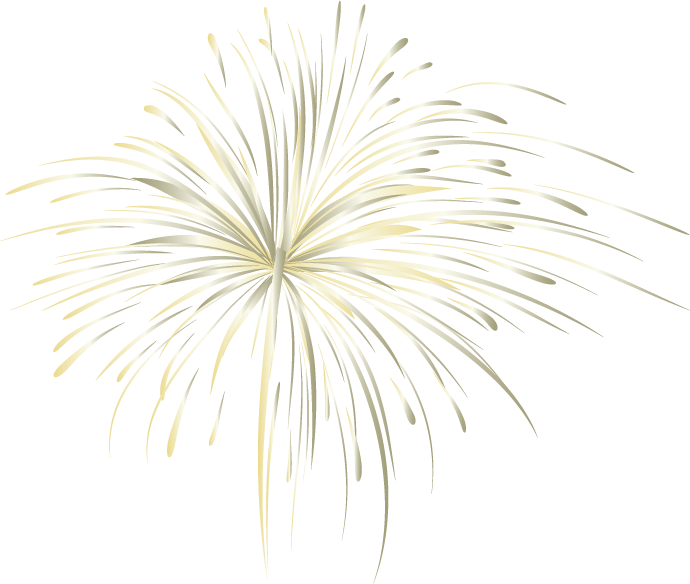 Menu principal
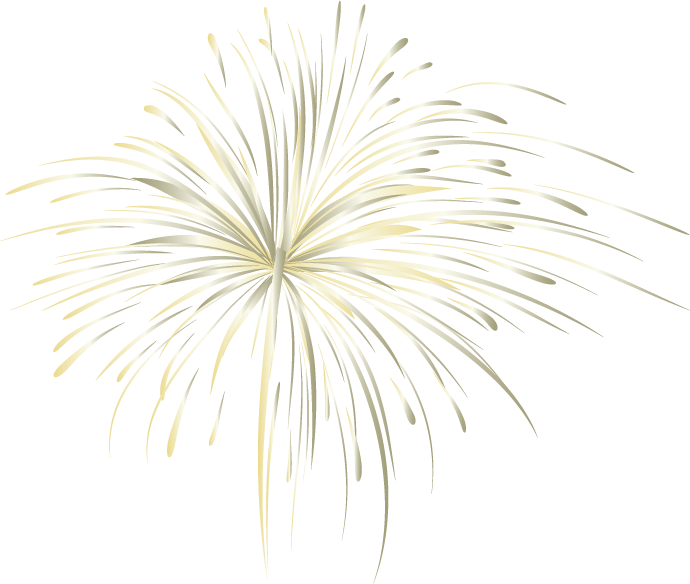 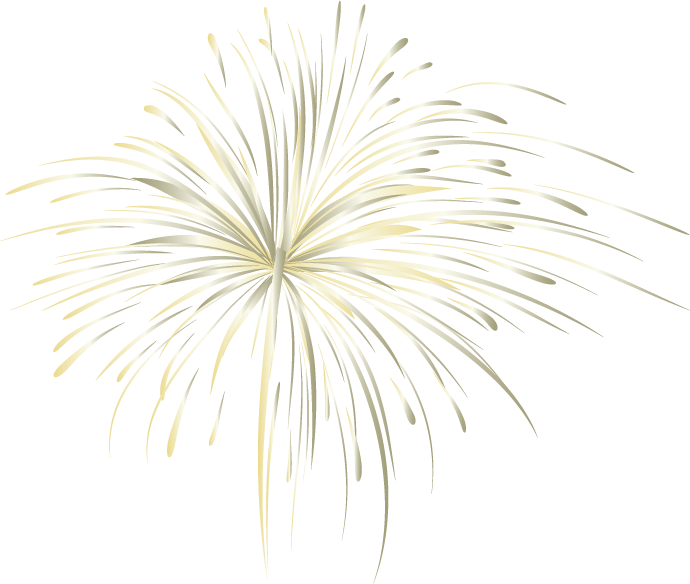 Savez-vous ce qui vous aide à rendre votre point de vue très clair ?
Des listes comme celle-ci :

Elles sont simples
Vous pouvez organiser vos idées clairement
Vous n’oublierez jamais d’acheter du lait !

Et le plus important : le public ne manquera pas le but de votre présentation
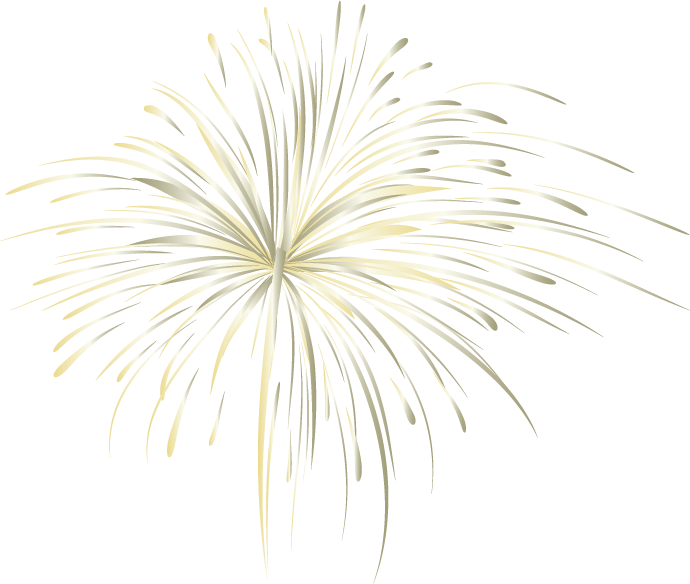 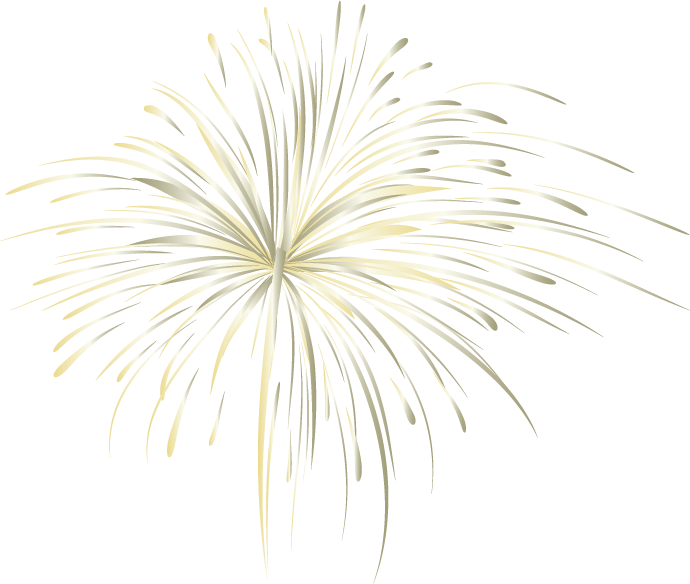 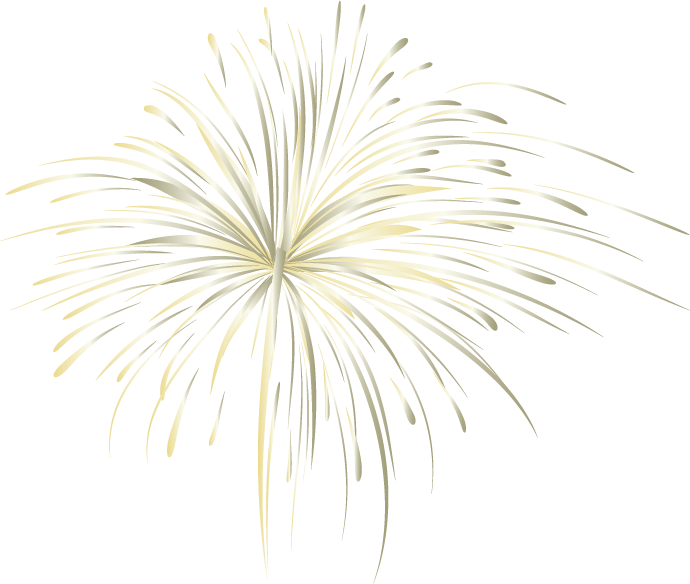 04
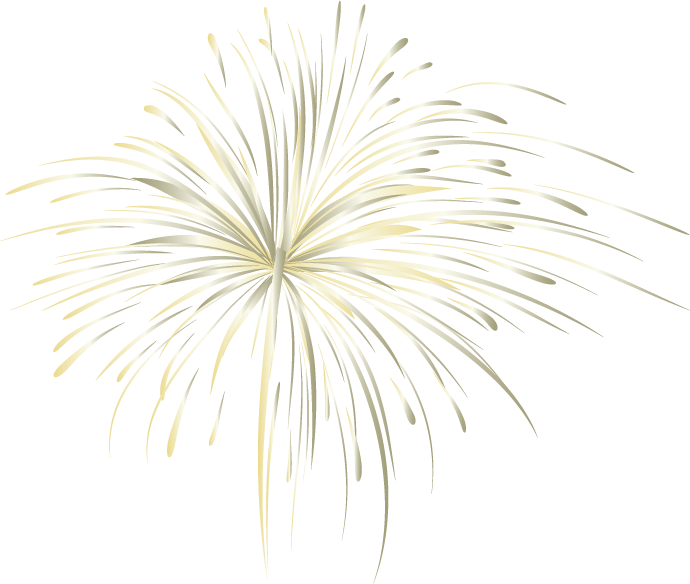 Conclusion
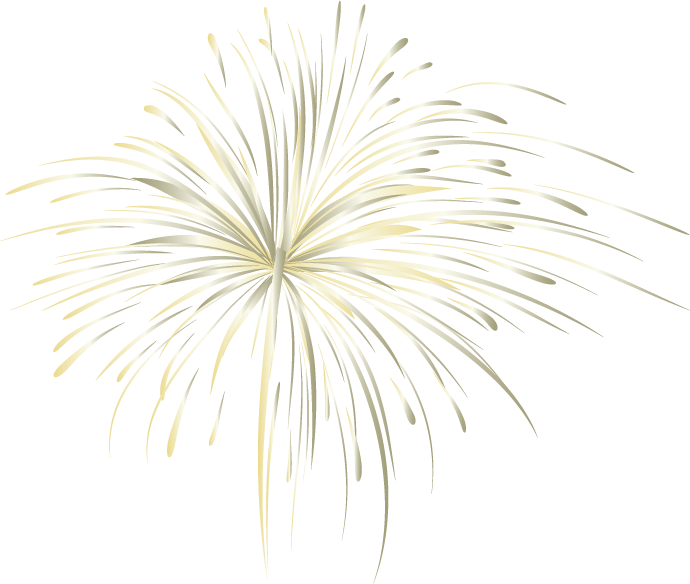 Vous pouvez entrer un sous-titre ici si vous en avez besoin
Les meilleurs endroits
30 K
100 K
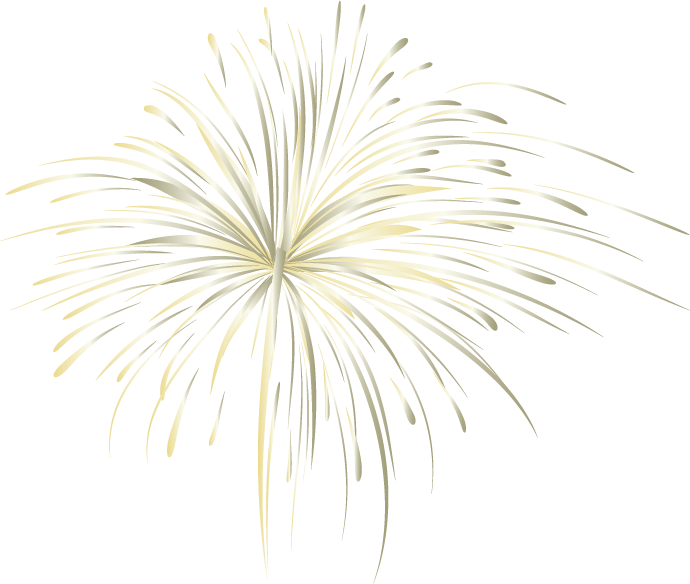 Vénus
Mars
Elle a un beau nom, mais il y fait chaud
Mars est en fait un endroit très froid
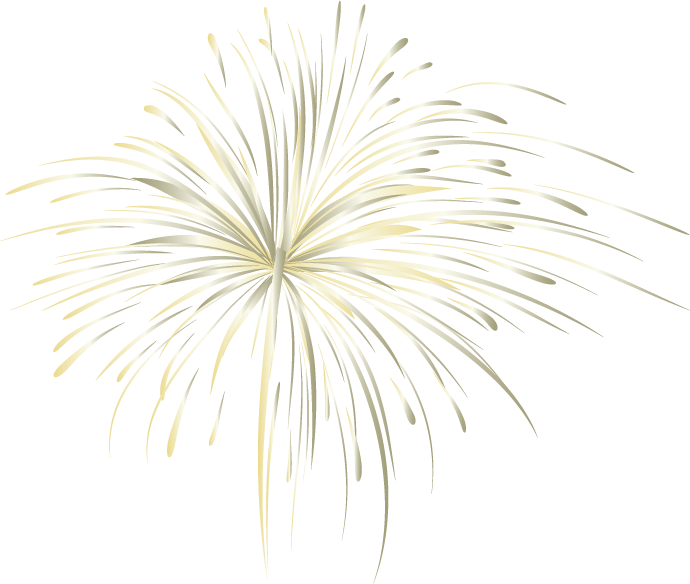 50 K
20 K
Jupiter
Saturne
C’est la plus grande planète de toutes
Saturne possède plusieurs anneaux
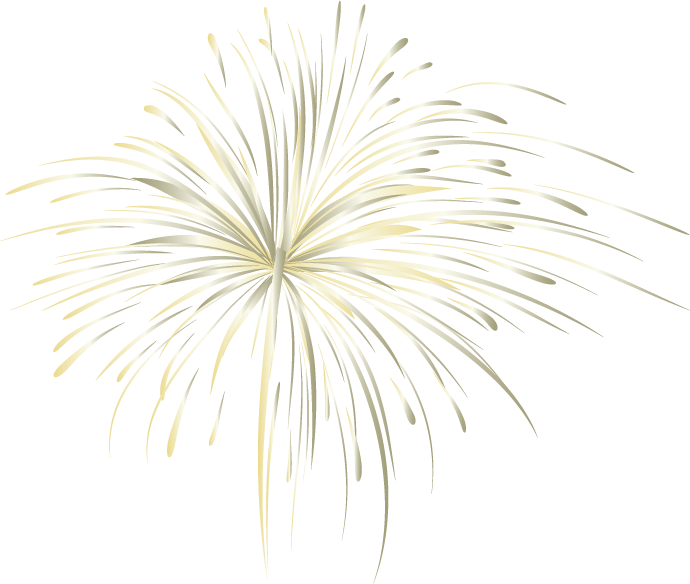 Frise chronologique
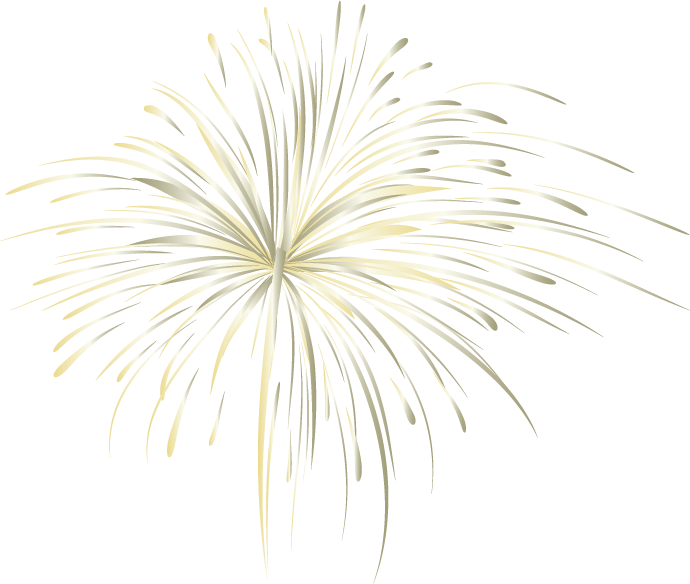 Mercure
Vénus
Mars
Mercure est la planète la plus proche du Soleil
Elle a un beau nom, mais il y fait très chaud
Mars est en fait un endroit très froid
01
02
03
04
05
Jupiter
Saturne
C’est la plus grande planète de toutes
Elle est composée d'hydrogène et d'hélium
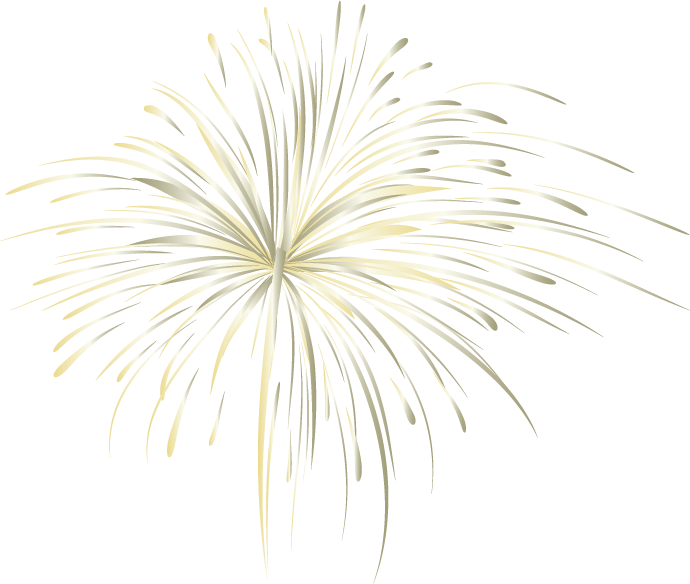 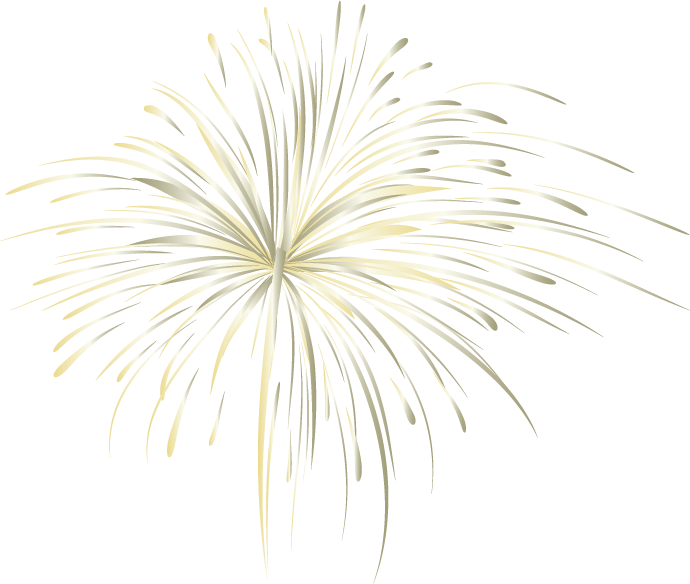 9h 55m 23s
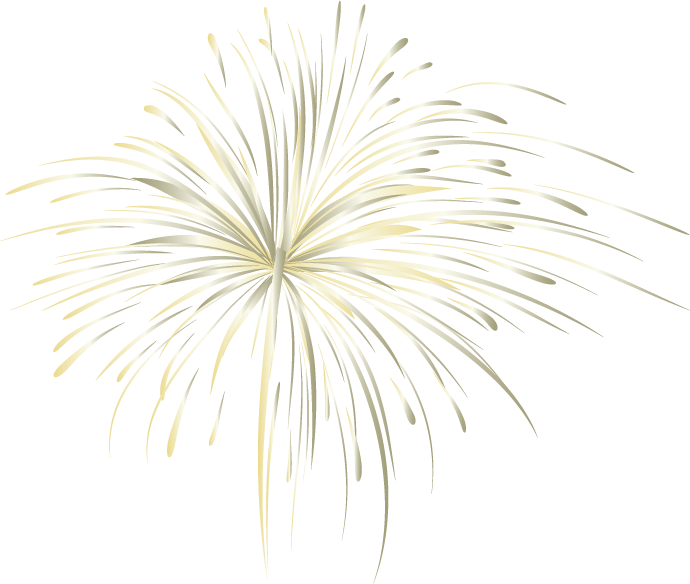 C’est la période de rotation de Jupiter
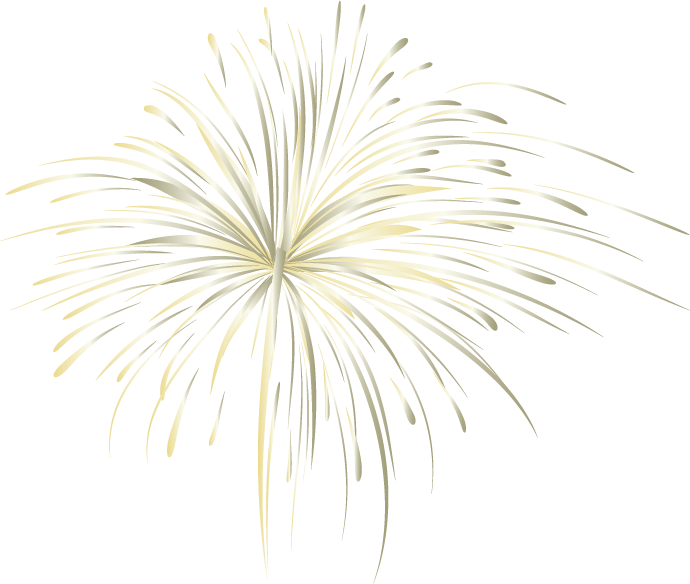 333 000
Terres est la masse du Soleil
386 000 km
C’est la distance entre la Terre et la Lune
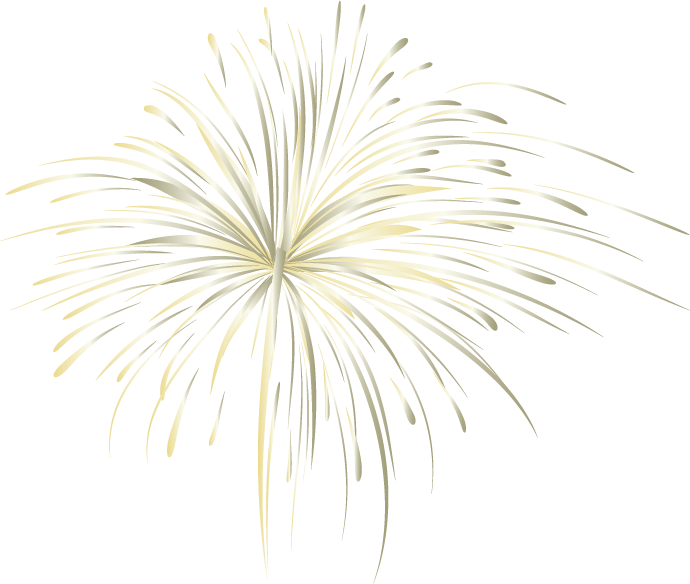 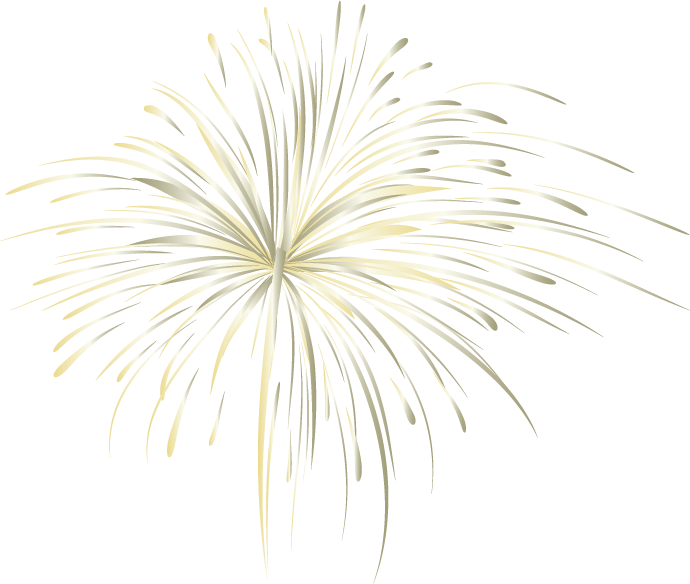 Pourcentages
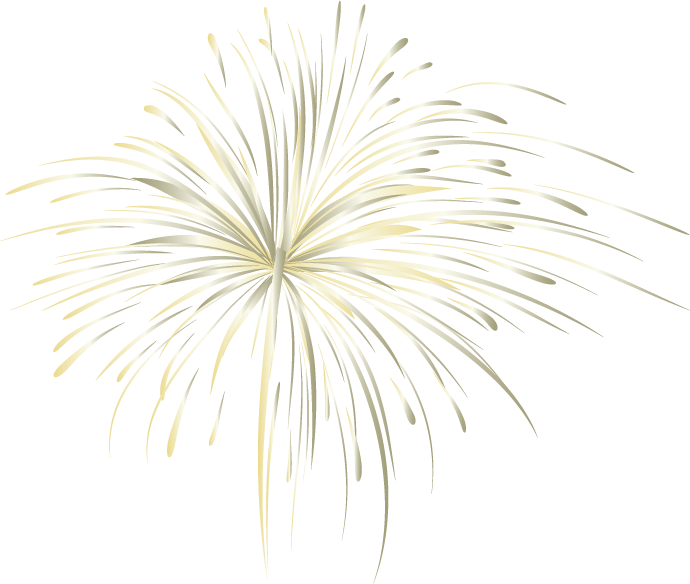 45%
60%
20%
Vénus
Jupiter
Mars
Vénus possède un très beau nom
C’est la plus grande planète de toutes
Mars est en fait un endroit très froid
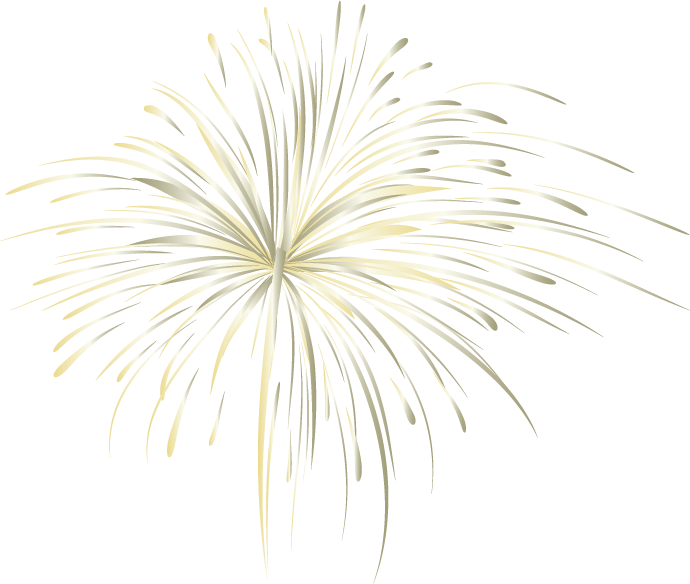 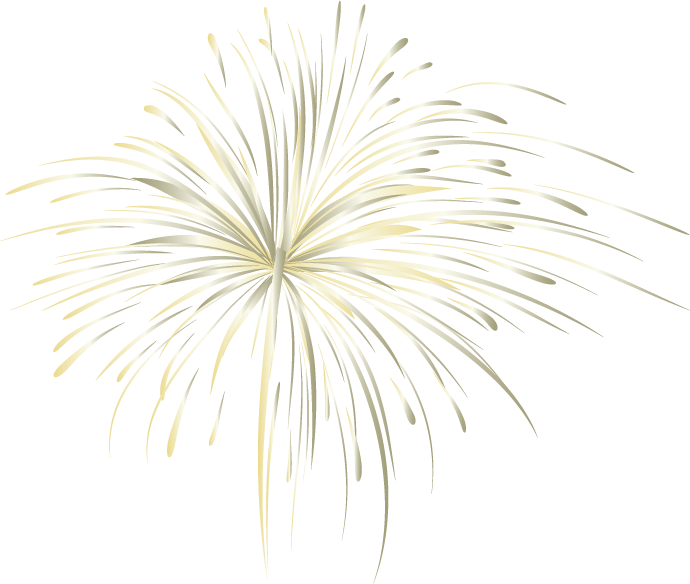 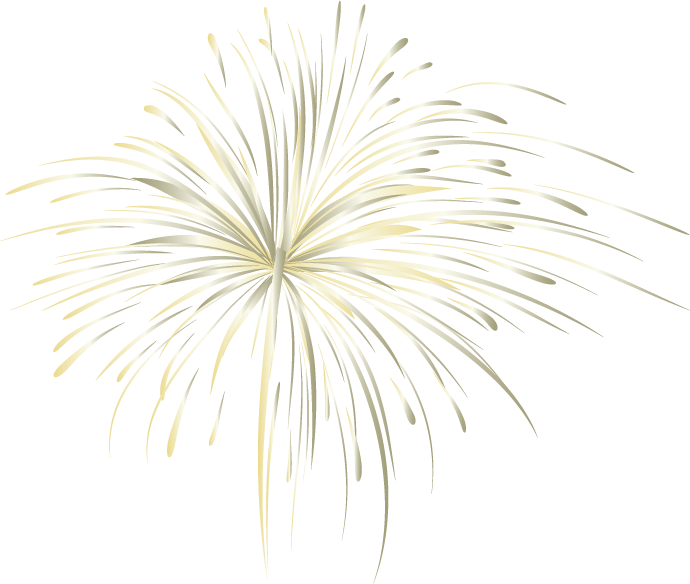 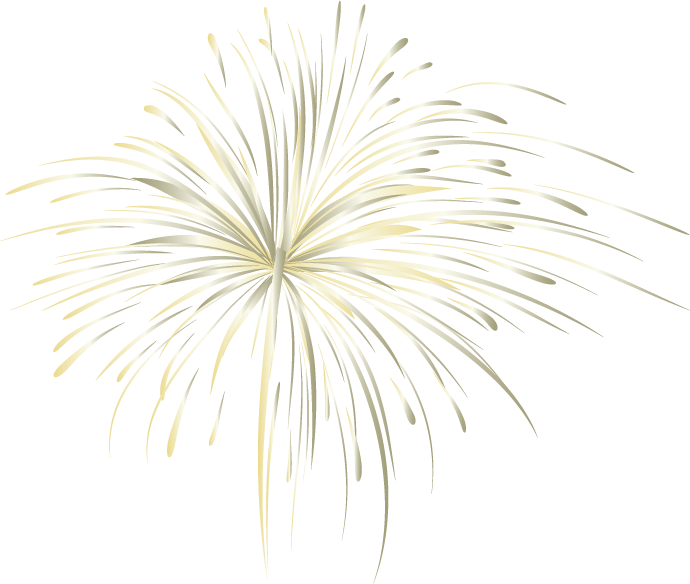 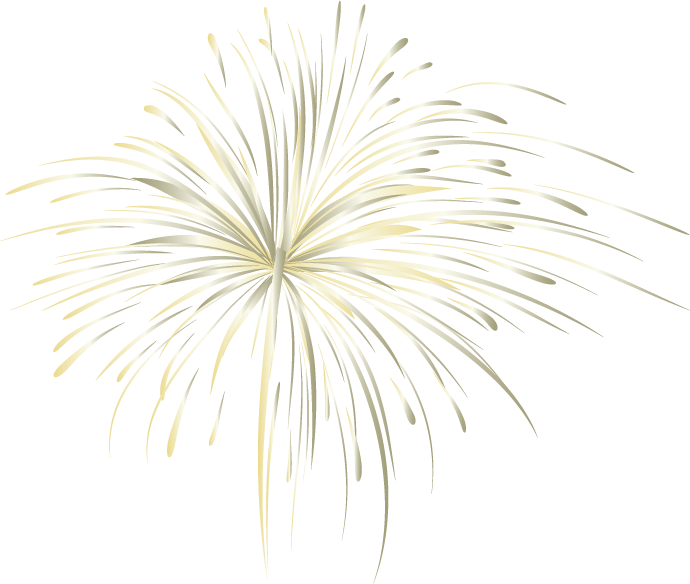 Mots géniaux
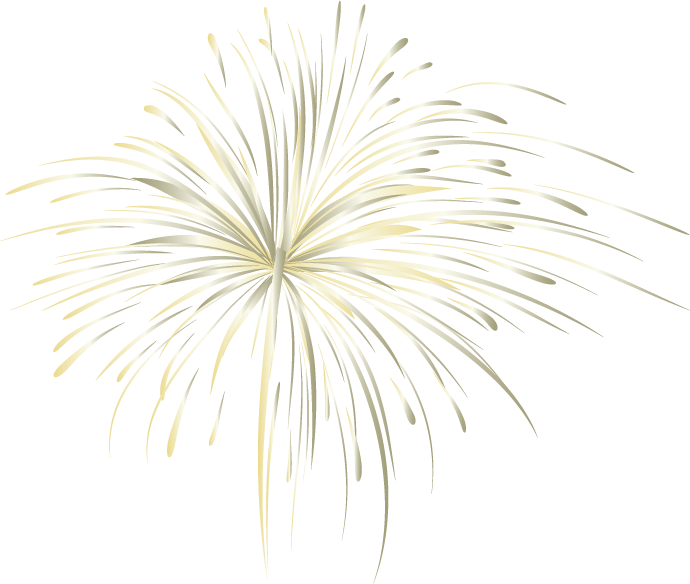 Au fil des années
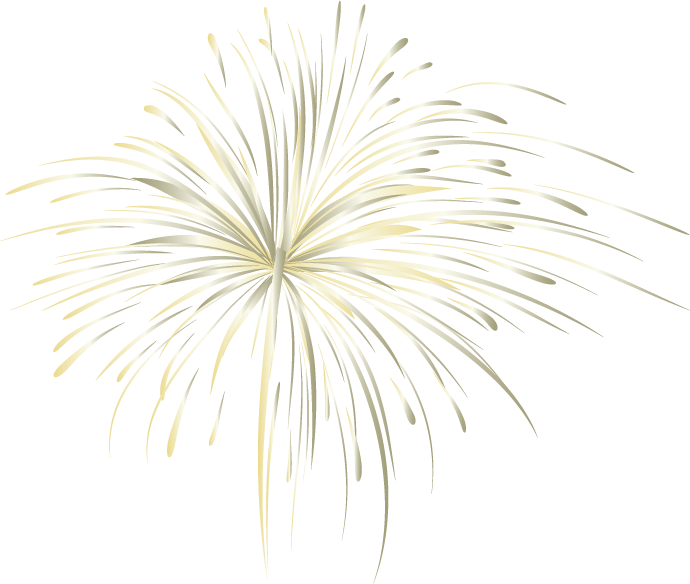 Jupiter
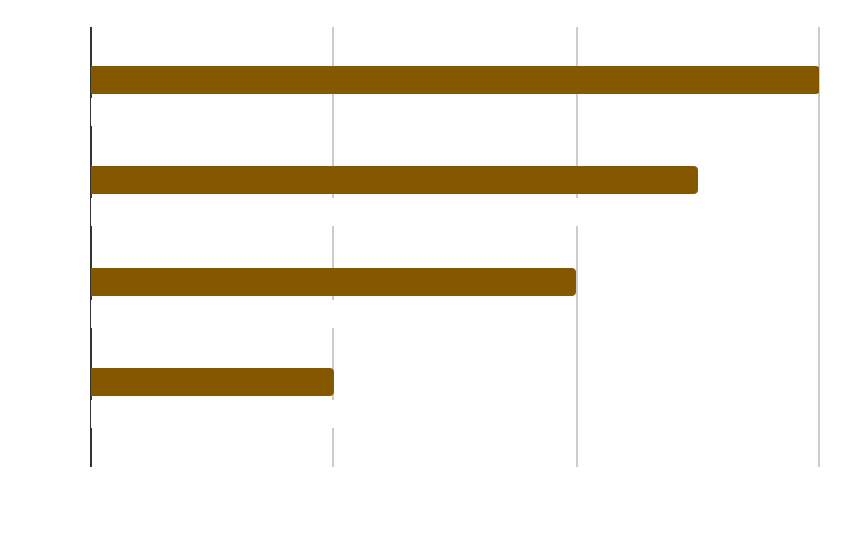 Jupiter est une géante gazeuse et la plus grande planète
Saturne
Saturne est une géante gazeuse et possède plusieurs anneaux
Suivez le lien dans le graphique pour modifier ses données, puis collez le nouveau ici. Pour plus d'informations, cliquez ici
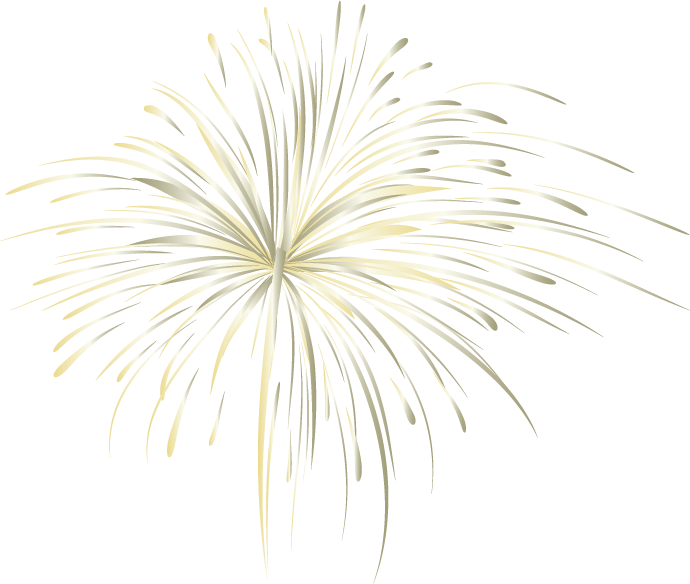 Notre équipe
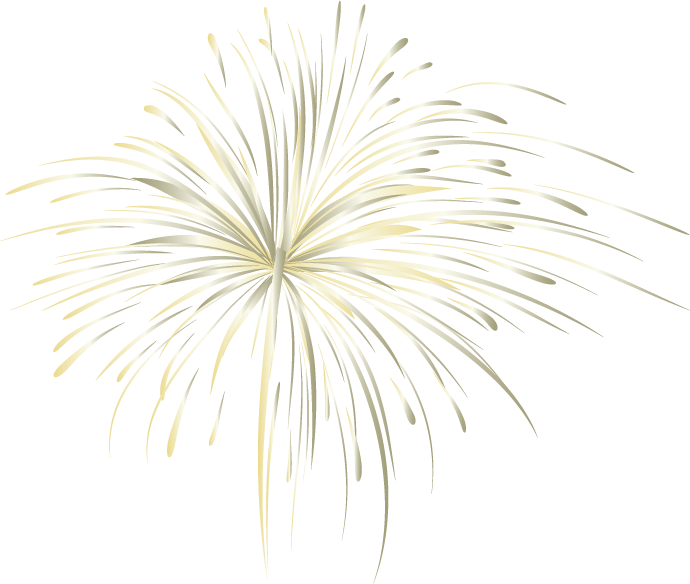 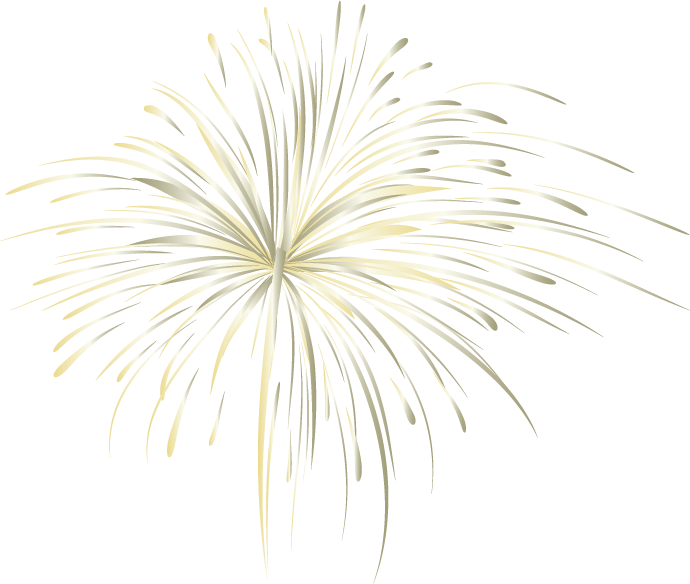 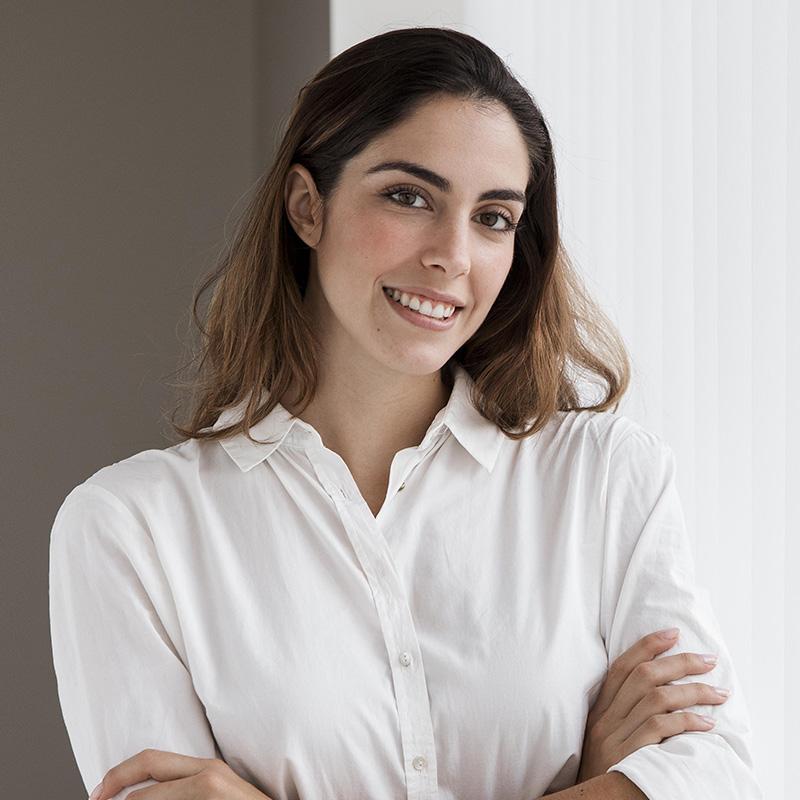 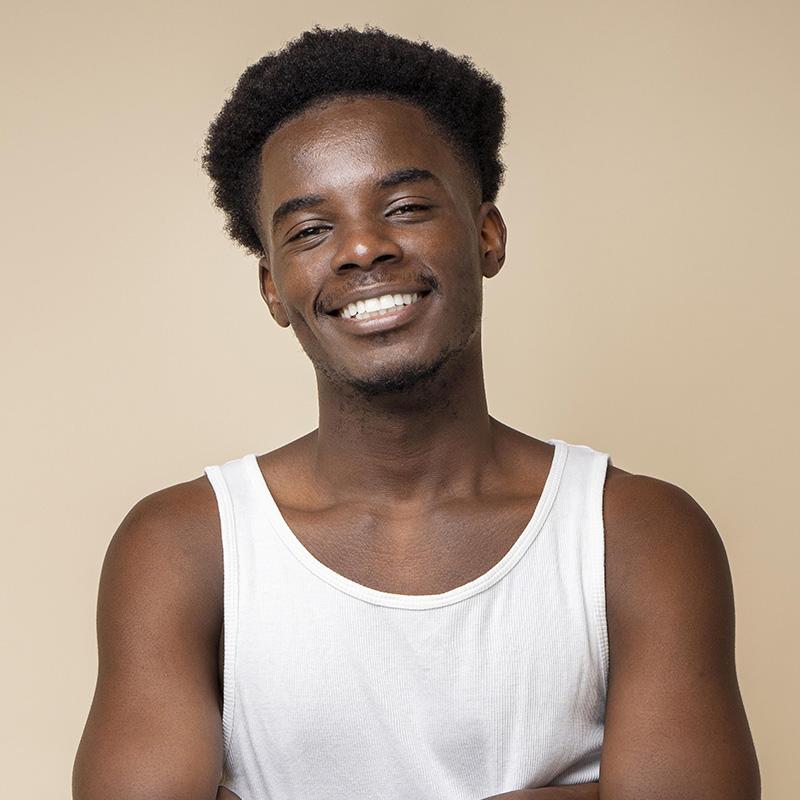 Jenna Doe
Timmy Jimmy
Vous pouvez parler ici un peu de cette personne
Vous pouvez parler ici un peu de cette personne
Principales villes de célébration
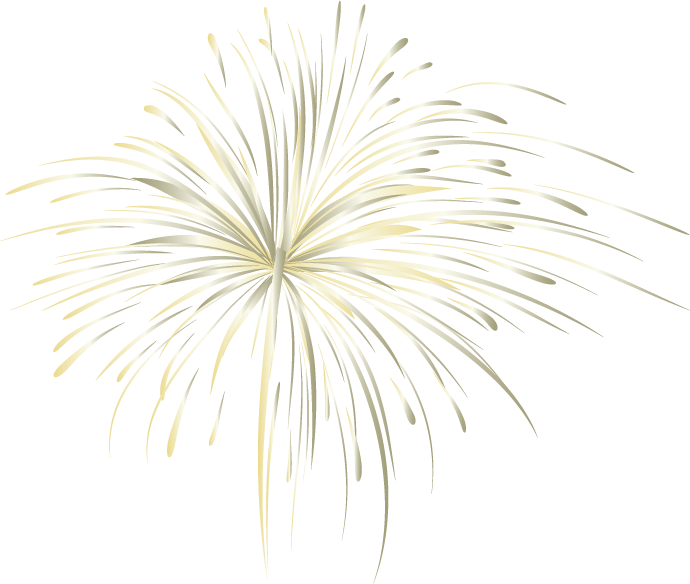 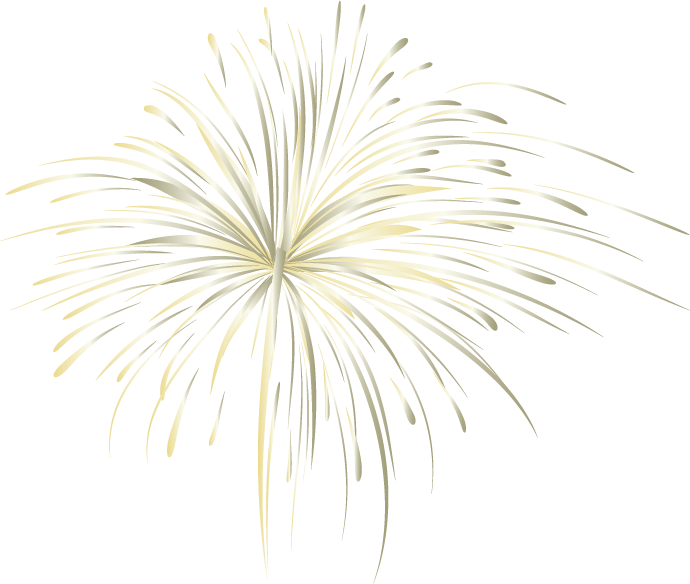 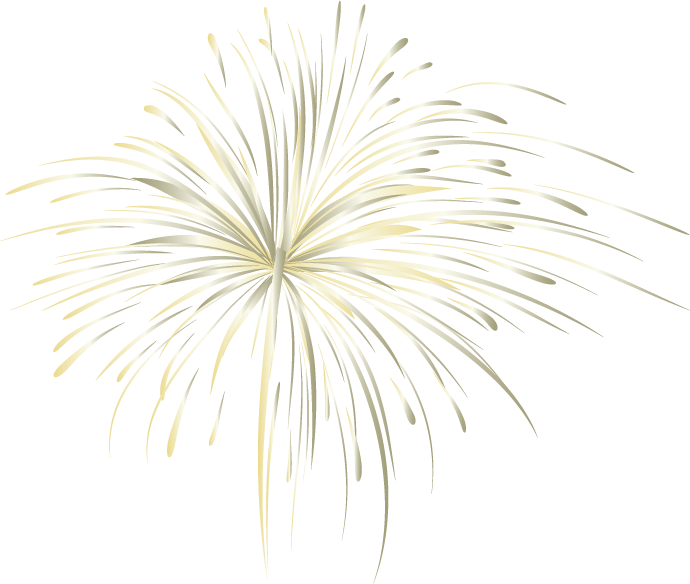 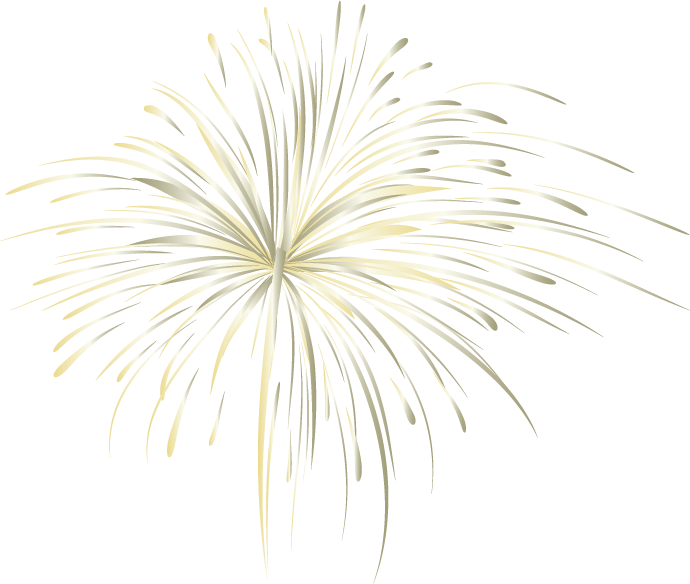 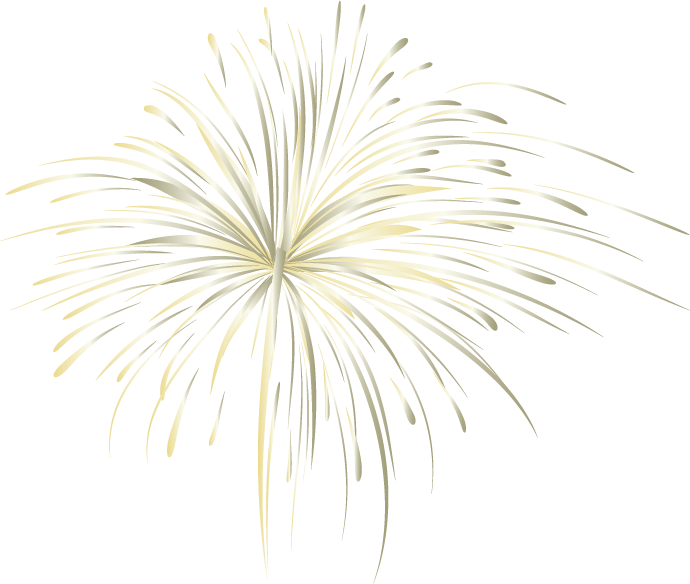 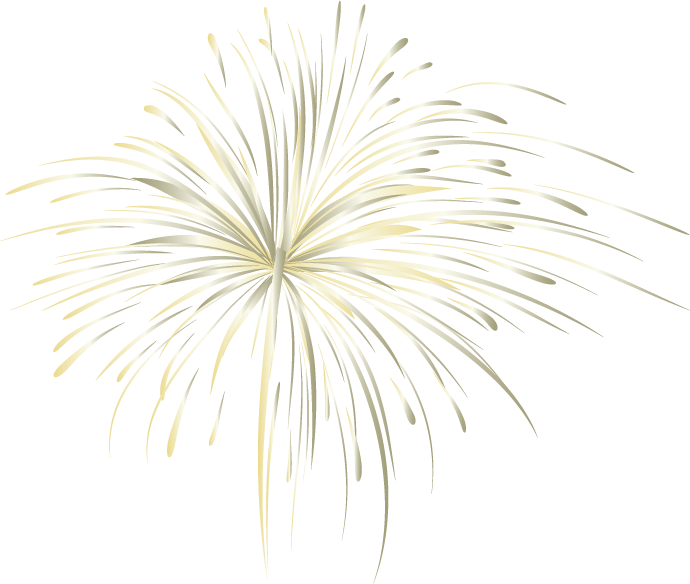 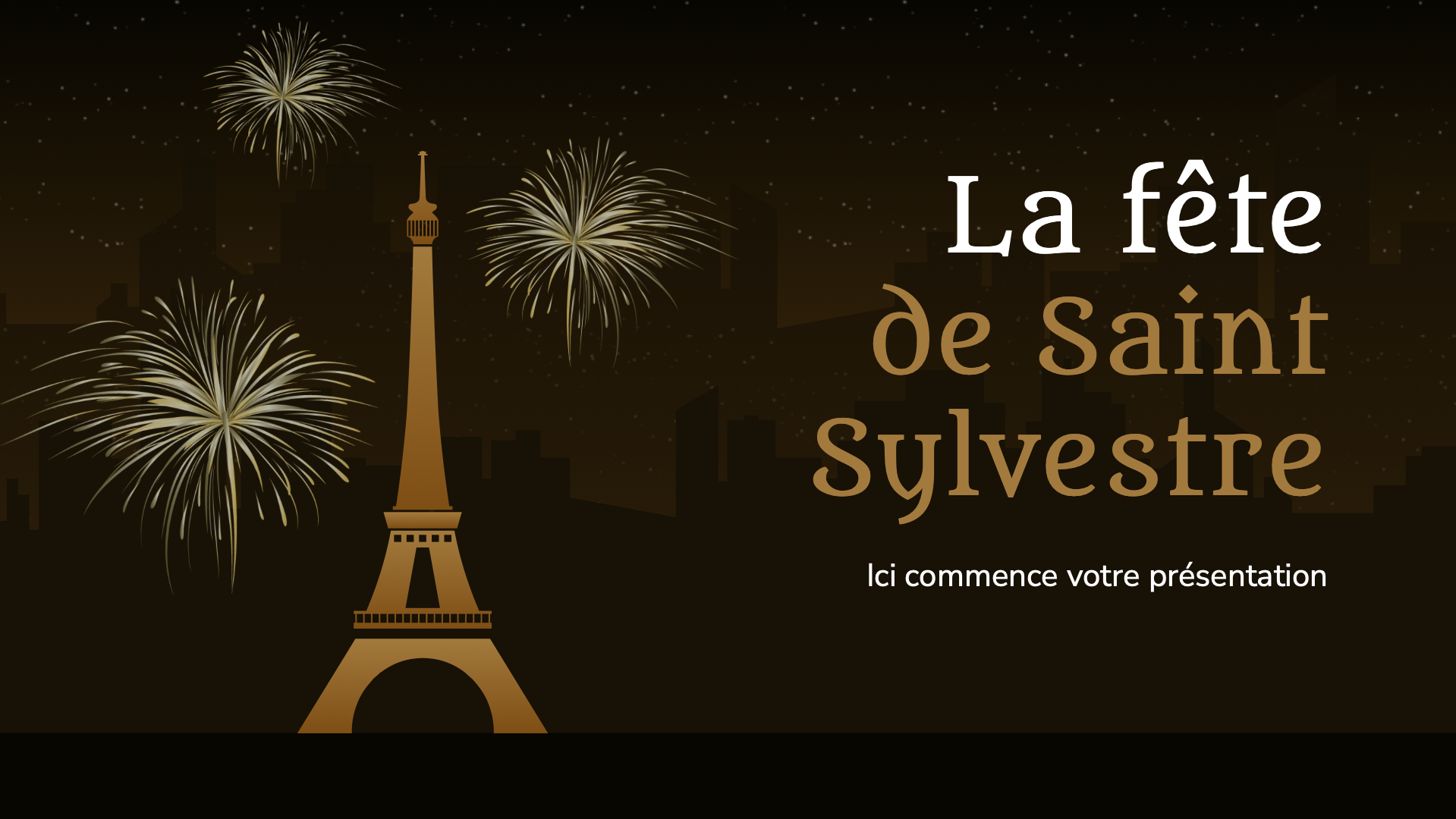 Maquette pour l’ordinateur
Vous pouvez remplacer l'image à l'écran par votre propre travail. Faites un clic droit dessus et sélectionnez "Remplacer l'image"
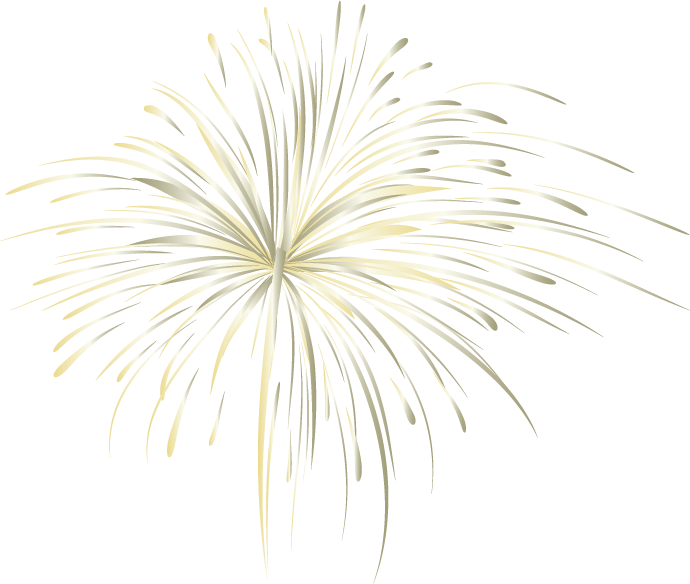 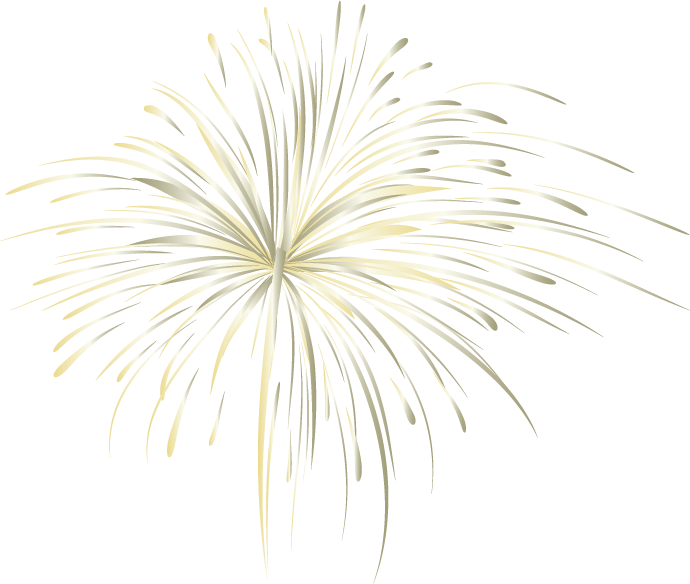 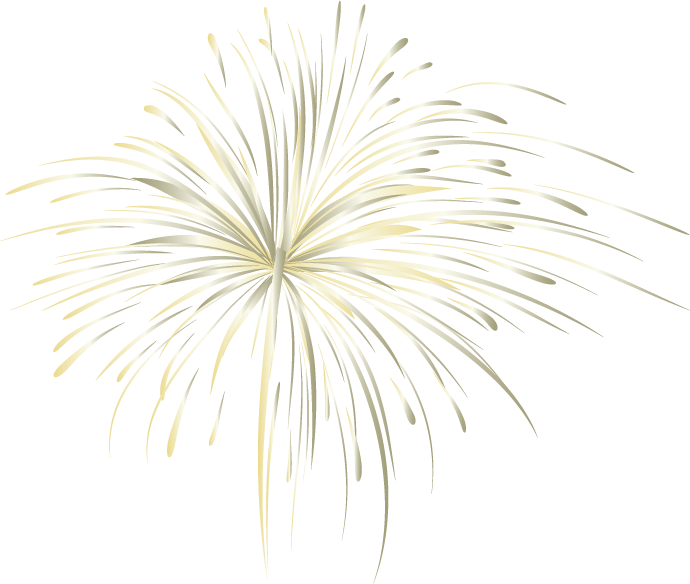 Application tablette
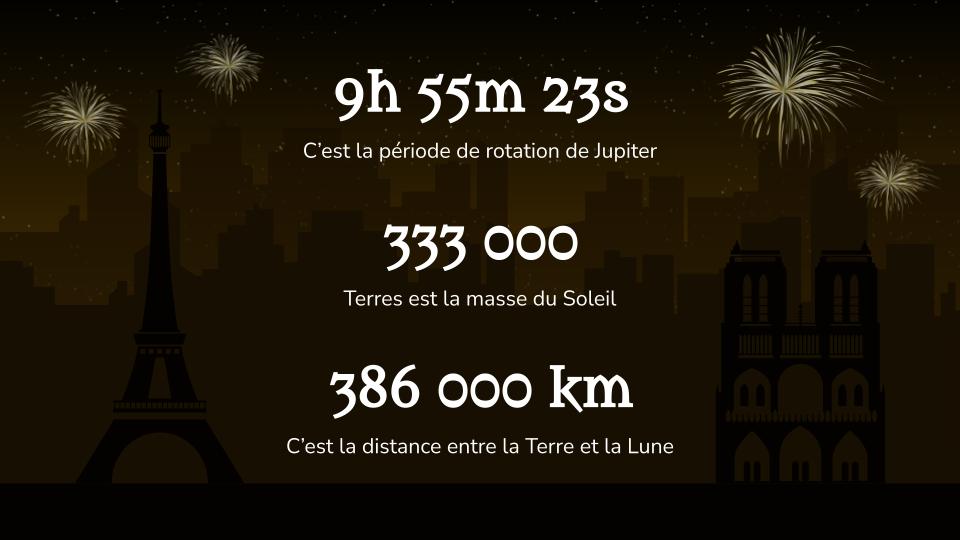 Vous pouvez remplacer l'image à l'écran par votre propre travail. Faites un clic droit dessus et sélectionnez "Remplacer l'image"
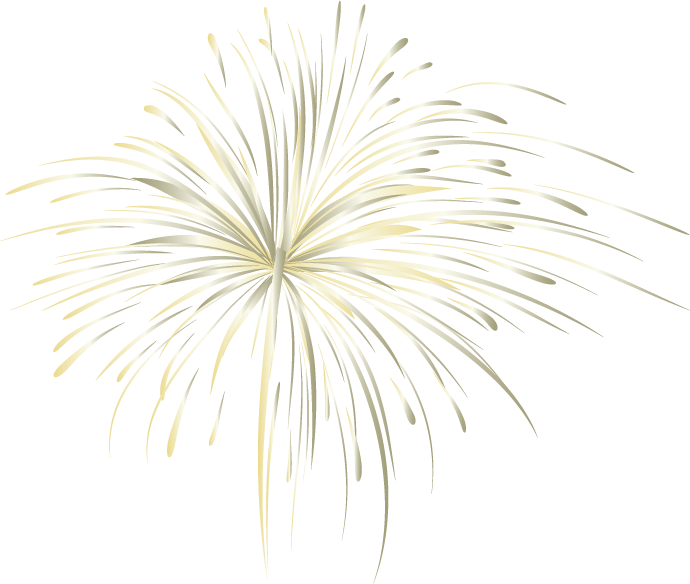 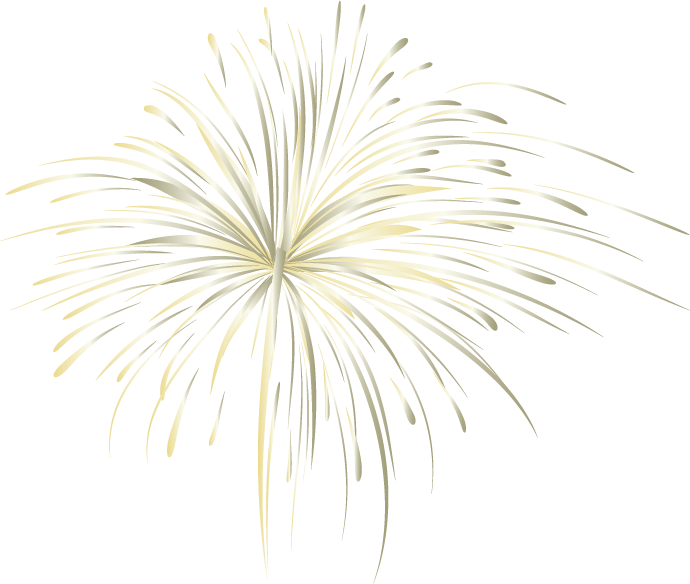 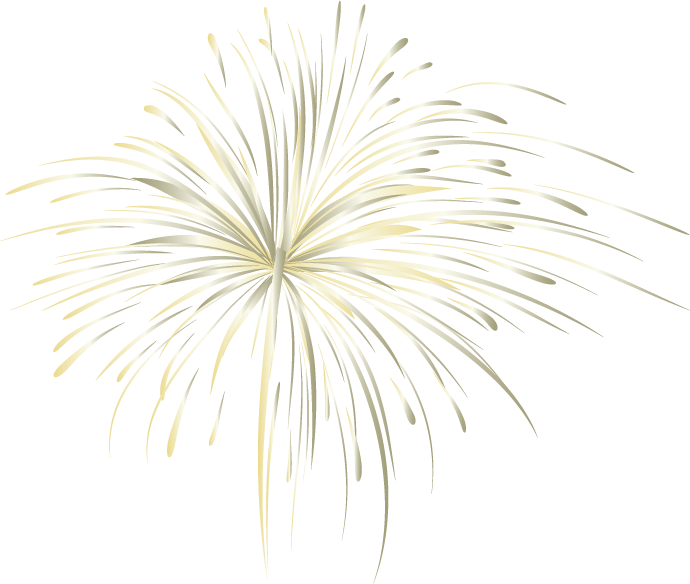 Pour le portable
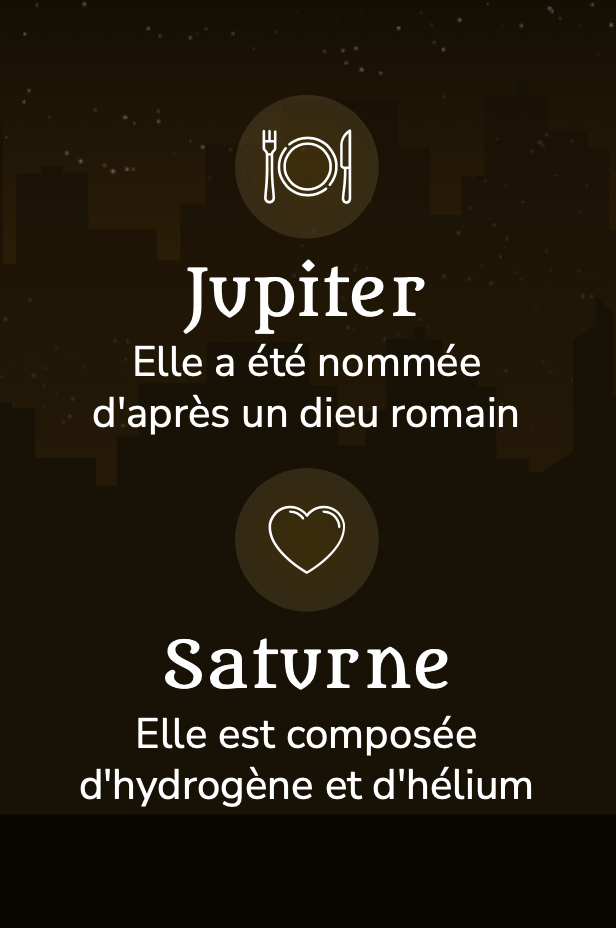 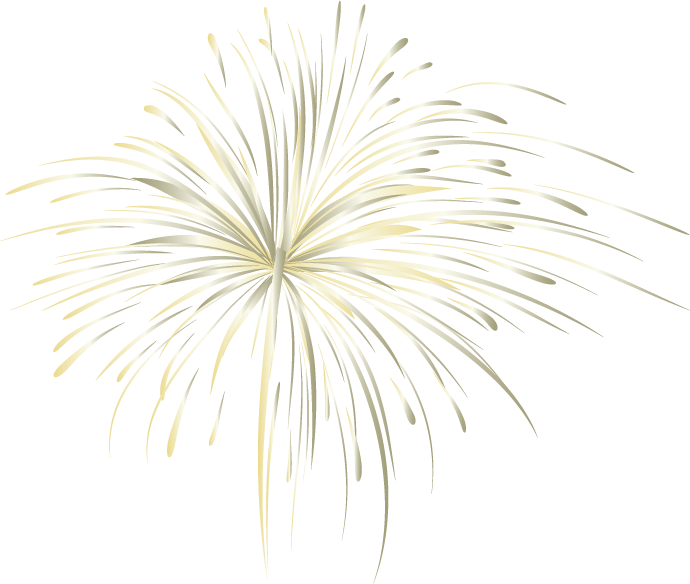 Vous pouvez remplacer l'image à l'écran par votre propre travail. Faites un clic droit dessus et sélectionnez "Remplacer l'image"
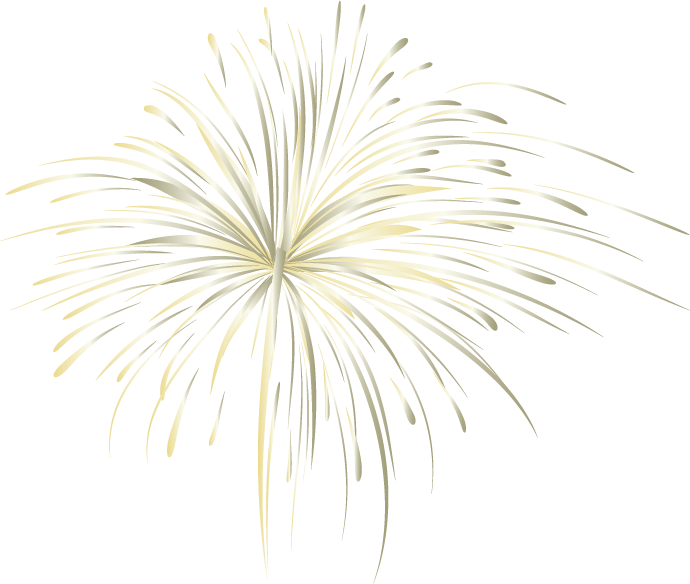 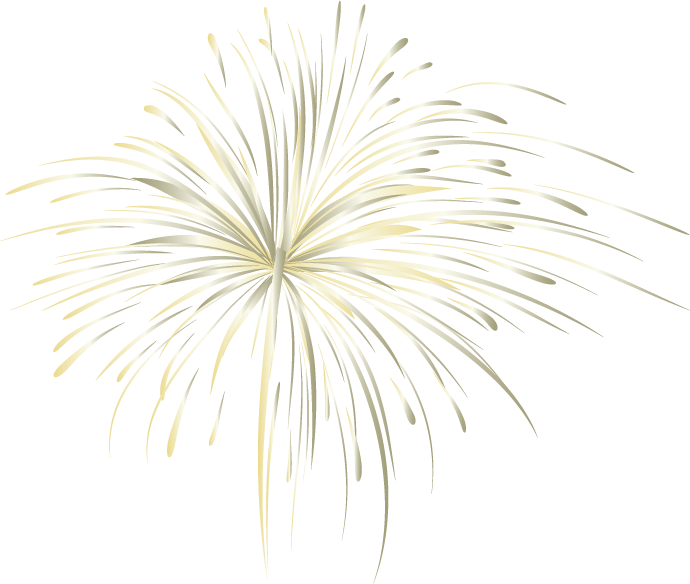 Merci !
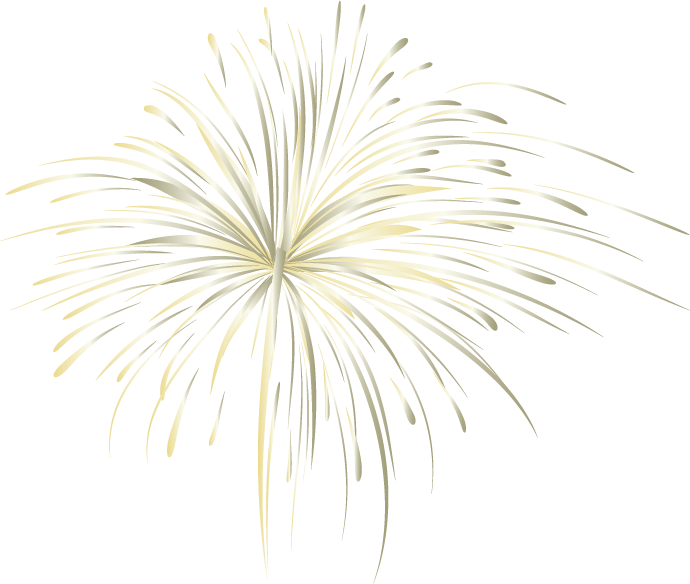 Avez-vous des questions ?
youremail@freepik.com 
+91  620 421 838 
yourcompany.com
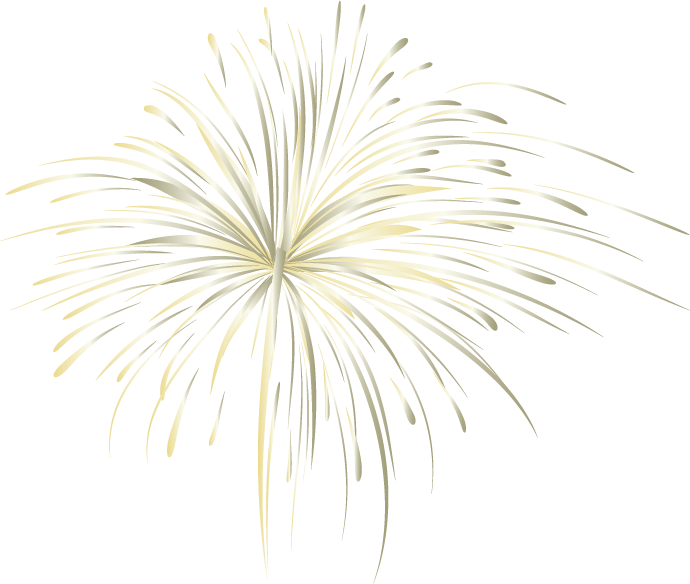 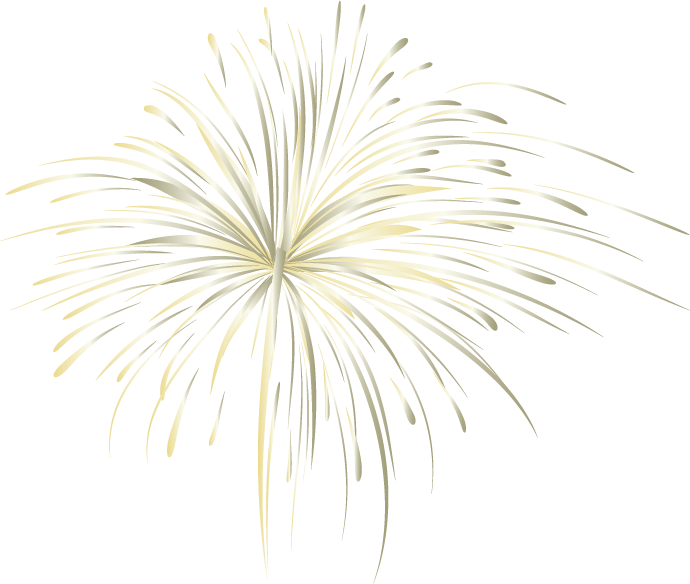 Veuillez conserver cette diapositive pour l'attribution
Ressources alternatives
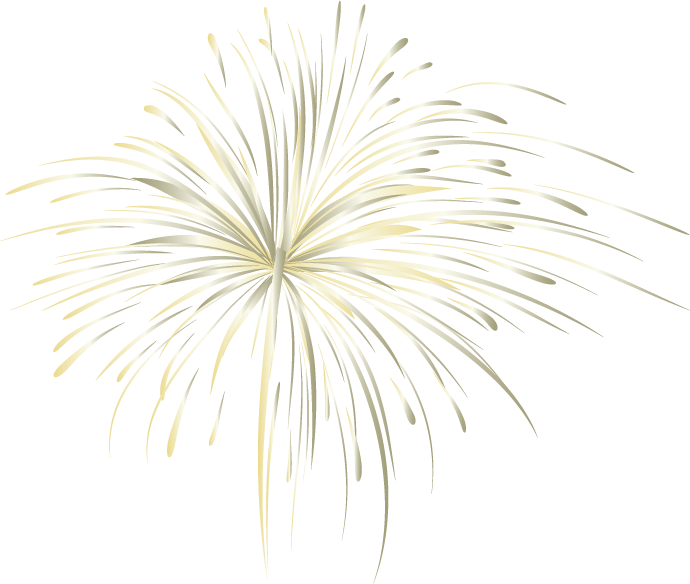 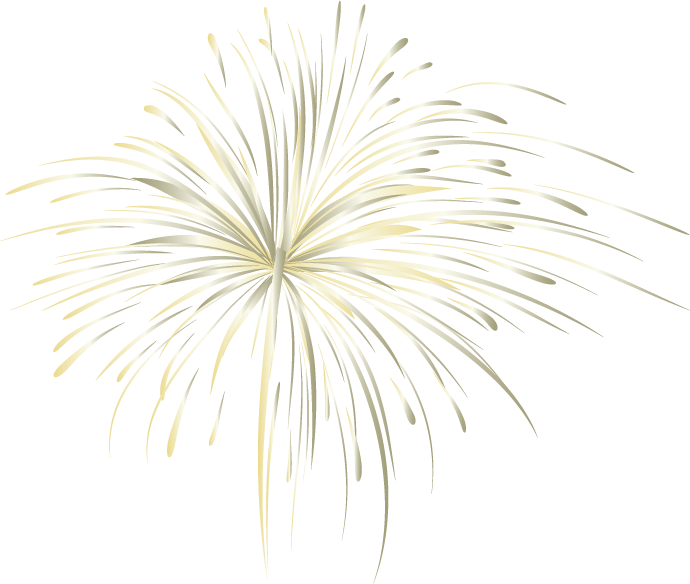 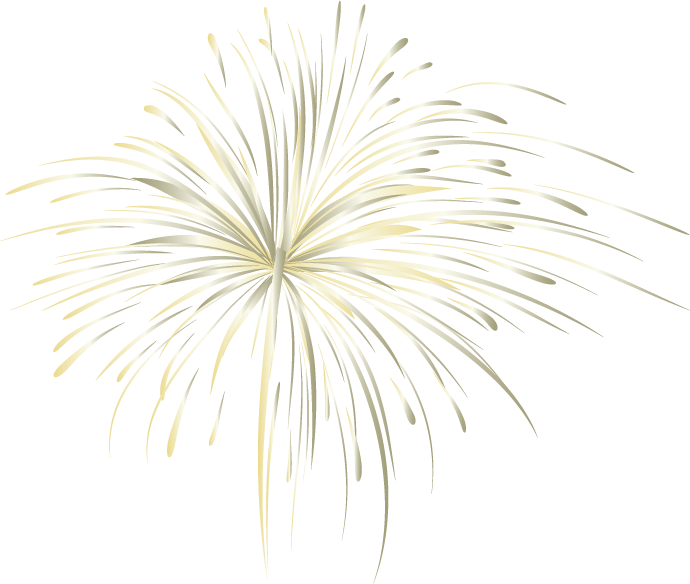 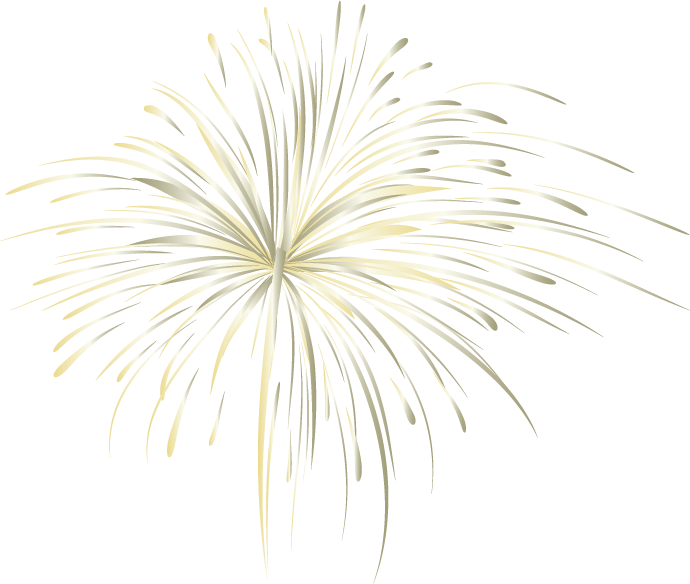 Fonts & colors used
This presentation has been made using the following fonts:
Metamorphous
(https://fonts.google.com/specimen/Metamorphous)

Nunito Sans
(https://fonts.google.com/specimen/Nunito+Sans)
#030200
#170f01
#855800
#a9853f
#ffffff
Use our editable graphic resources...
You can easily resize these resources without losing quality. To change the color, just ungroup the resource and click on the object you want to change. Then, click on the paint bucket and select the color you want. Group the resource again when you’re done. You can also look for more infographics on GreatPPT.com.
FEBRUARY
JANUARY
MARCH
APRIL
PHASE 1
Task 1
FEBRUARY
MARCH
APRIL
MAY
JUNE
JANUARY
Task 2
PHASE 1
Task 1
Task 2
PHASE 2
Task 1
Task 2
...and our sets of editable icons
You can resize these icons without losing quality.
You can change the stroke and fill color; just select the icon and click on the paint bucket/pen.
In Google Slides, you can also use Flaticon’s extension, allowing you to customize and add even more icons.
Educational Icons
Medical Icons
Business Icons
Teamwork Icons
Help & Support Icons
Avatar Icons
Creative Process Icons
Performing Arts Icons
Nature Icons
SEO & Marketing Icons
Premium infographics
Text 2
Text 3
Text 1
“Mercury is closest planet to the Sun and the smallest”
“Despite being red, Mars is actually a very cold place”
Add the title here
2016
2017
2018
2019
2020
“Venus has a beautiful name and is the second planet”
“Saturn is a gas giant and has several rings”
“Neptune is the farthest-known planet from the Sun”
Text 4
Text 5
Text 6
Premium infographics
75%
“Mercury is closest planet to the Sun and the smallest”
75%
“Mercury is closest planet to the Sun and the smallest”
TITLE 1
“Mercury is closest planet to the Sun and the smallest”
“Mercury is closest planet to the Sun and the smallest”
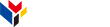 www.greatppt.com
Free Templates and Themes
Create beautiful presentations in minutes